Grant no. 12135007
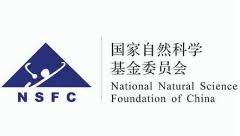 Craig Roberts … http://inp.nju.edu.cn/
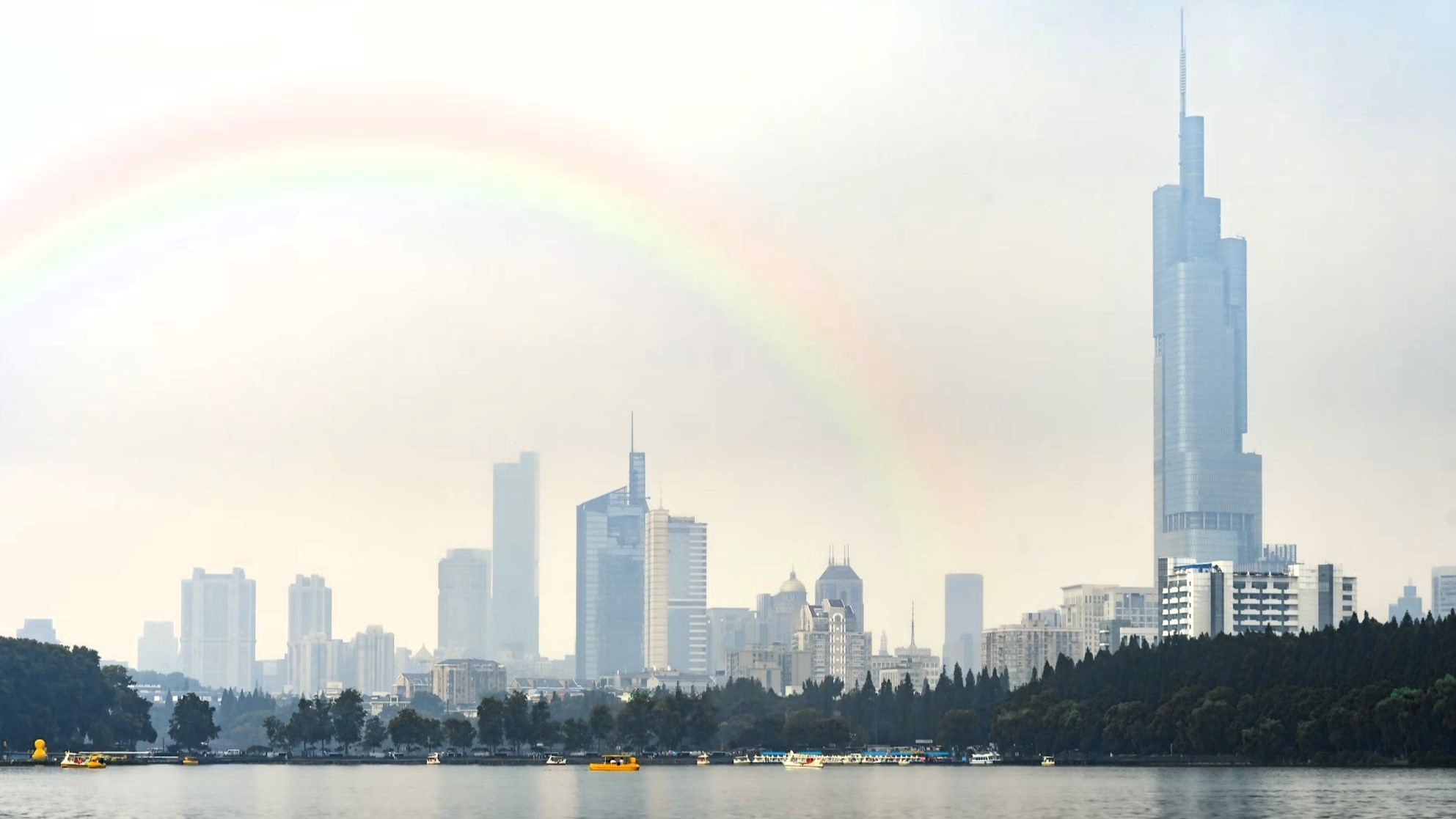 Flavour Physics,the Higgs boson,and Emergent Mass
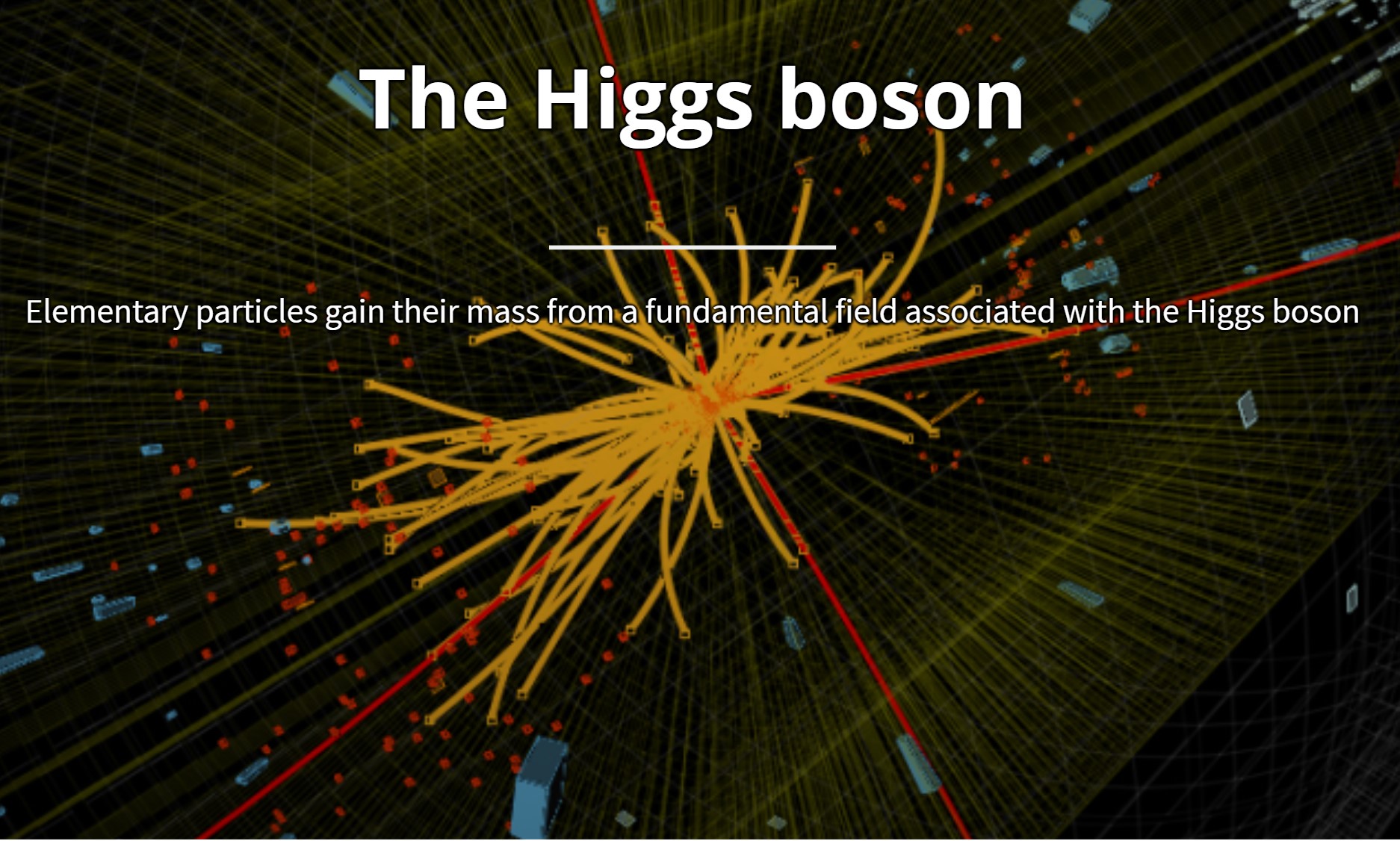 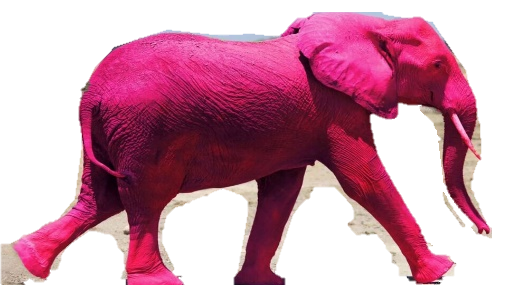 Or so the story has gone
Craig Roberts cdroberts@nju.edu.cn  437  Flavour Physics, the Higgs Boson, and Emergent Mass
2
2023 Oct 10: IHEP Beijing Seminar                                                                              (61)
Mass in Nature
Phenomenological understanding of mass generation via Higgs-like mechanism
But … there are two sources of mass in Nature
To some people, this may be surprising
Because, when considering the origin of mass in the Standard Model (SM), thoughts typically turn to the Higgs boson 
Notion behind Higgs mechanism for mass generation was introduced more than fifty years ago; and it became an essential piece of the SM.
2012 – Discovery of something seeming to possess all anticipated properties of the Higgs
SM became complete 
Nobel Prize in physics awarded to Englert and Higgs 
“. . . for the theoretical discovery of a mechanism that contributes to our understanding of the origin of mass of subatomic particles . . . ”
“… a mechanism that contributes …” 
NOT the complete story.  Far from it …
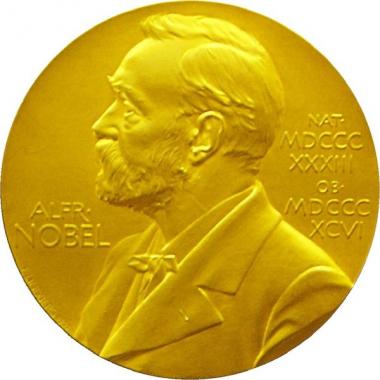 Craig Roberts cdroberts@nju.edu.cn  437  Flavour Physics, the Higgs Boson, and Emergent Mass
3
2023 Oct 10: IHEP Beijing Seminar                                                                              (61)
Mass in Nature
But … there are two sources of mass in Nature
To some people, this may be surprising
Because, when considering the origin of mass in the Standard Model (SM), thoughts typically turn to the Higgs boson 
Notion behind Higgs mechanism for mass generation was introduced more than fifty years ago; and it became an essential piece of the SM.
2012 – Discovery of something seeming to possess all anticipated properties of the Higgs
SM became complete 
Nobel Prize in physics awarded to Englert and Higgs 
“. . . for the theoretical discovery of a mechanism that contributes to our understanding of the origin of mass of subatomic particles . . . ”
“… a mechanism that contributes …” 
NOT the complete story.  Far from it …
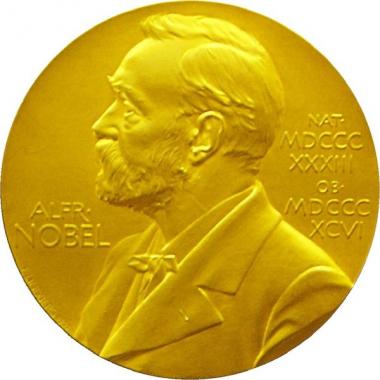 Craig Roberts cdroberts@nju.edu.cn  437  Flavour Physics, the Higgs Boson, and Emergent Mass
4
2023 Oct 10: IHEP Beijing Seminar                                                                              (61)
Emergent Phenomena … in the Standard Model(?)
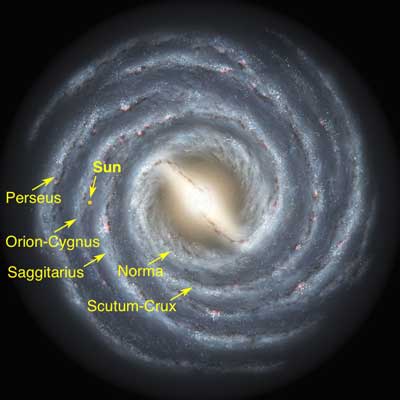 Existence of our Universe depends critically on, inter alia, the following empirical facts:
Proton is massive
i.e., the mass-scale for strong interactions is vastly different to that of electromagnetism
Proton is absolutely stable
Despite being a composite object 
     constituted from three valence quarks
Pion is unnaturally light (not massless, but lepton-like mass)
Despite being a strongly interacting composite object built from a valence-quark and valence antiquark
Emergence: low-level rules producing high-level phenomena, with enormous apparent complexity
Craig Roberts cdroberts@nju.edu.cn  437  Flavour Physics, the Higgs Boson, and Emergent Mass
5
2023 Oct 10: IHEP Beijing Seminar                                                                              (61)
Emergence of Hadron Mass
Proton mass budget
	Only 9 MeV/939 MeV is directly from Higgs
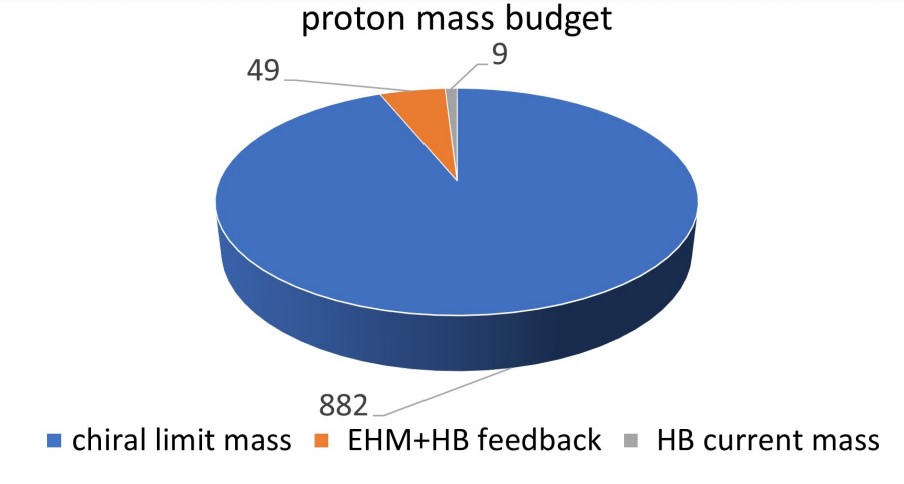 Evidently, there is another phenomenon in Nature that is extremely effective in producing mass:
	Emergent Hadron Mass (EHM)
Alone, it produces 94% of the proton’s mass
Remaining 5% is generated by constructive interference between EHM and Higgs-boson
What is EHM?
Does it have a reductionist explanation, 
	i.e. can it be explained by mere “mechanisms”, like a Swiss watch?
If so, what are they and do they lie within the Standard Model?
Craig Roberts cdroberts@nju.edu.cn  437  Flavour Physics, the Higgs Boson, and Emergent Mass
6
2023 Oct 10: IHEP Beijing Seminar                                                                              (61)
Emergent Hadron Mass (EHM)
In quantum field theory, mass and length–1 are effectively the same thing
Thus, asking for the origin of 99% of visible mass in the Universe is possibly/probably the same as asking what is the source of the proton’s size
Confinement scale!
Confinement is far more than the statement that Nature contains only colour-singlet combinations of gluons and quarks
Those combinations have fm-scale sizes
This is crucial  
It wouldn’t be confinement if the scales were Å size
Confinement … 
If one can’t measure them, what are the gluons and quarks in the SM Lagrangian?
Are they anything more than a theoretical “trick”; useful things for calculations in perturbation theory, but practically irrelevant when resolving detectable hadrons?
What degrees-of-freedom should be used to compute and understand hadron properties?
Craig Roberts cdroberts@nju.edu.cn  437  Flavour Physics, the Higgs Boson, and Emergent Mass
7
2023 Oct 10: IHEP Beijing Seminar                                                                              (61)
Mass Budgets of Pseudoscalar Mesons
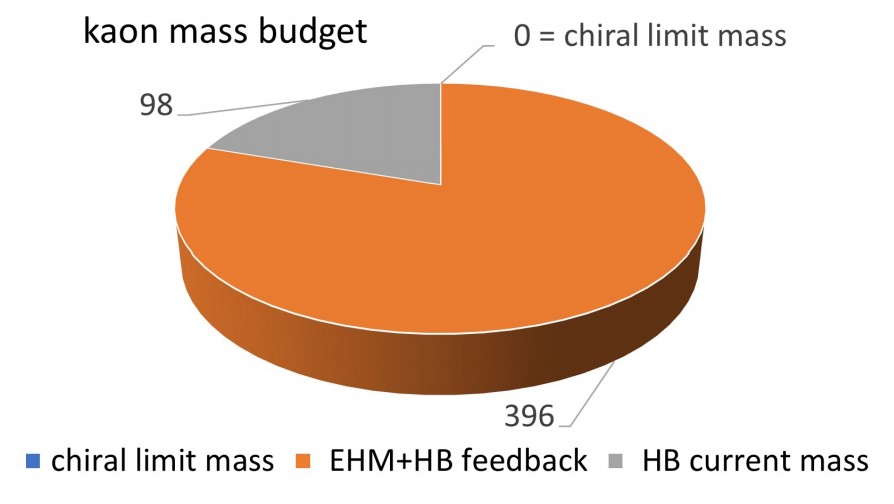 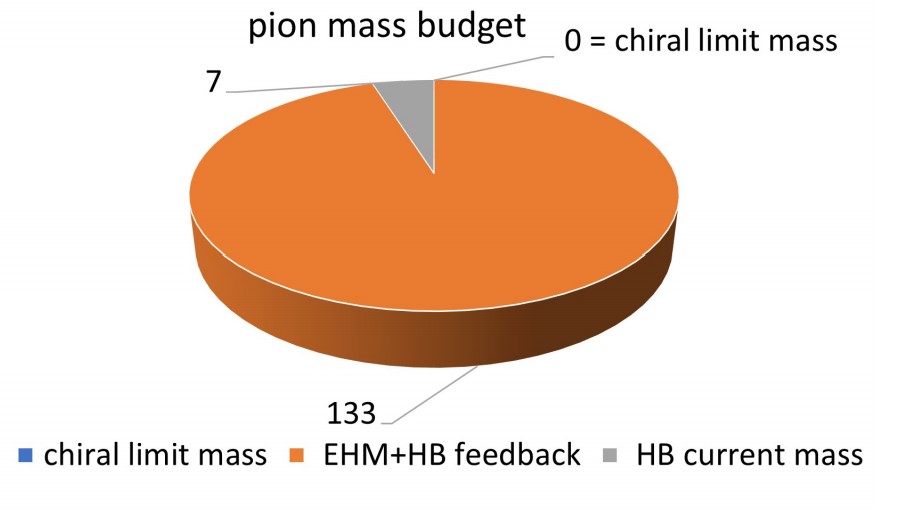 Without Higgs(-like) Mechanism, all pseudoscalar mesons are identical and massless in the chiral limit
chiral limit mass, 0
Craig Roberts cdroberts@nju.edu.cn  437  Flavour Physics, the Higgs Boson, and Emergent Mass
8
2023 Oct 10: IHEP Beijing Seminar                                                                              (61)
Mass Budgets of Pseudoscalar Mesons
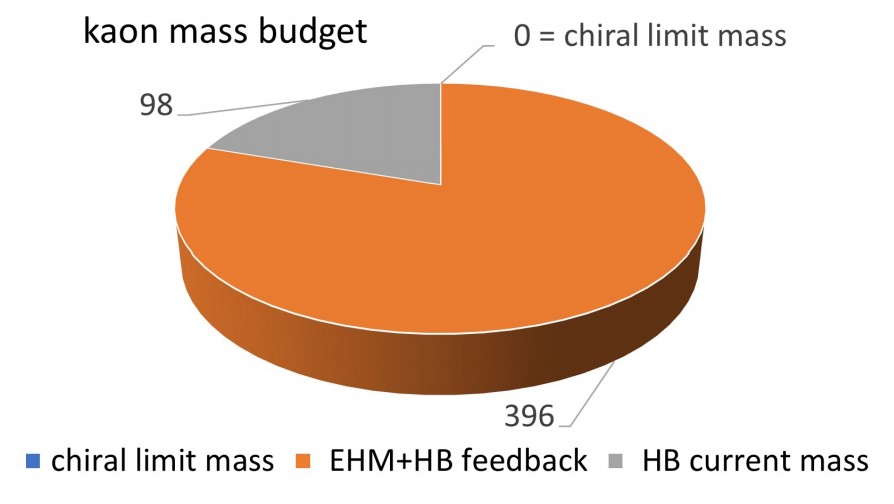 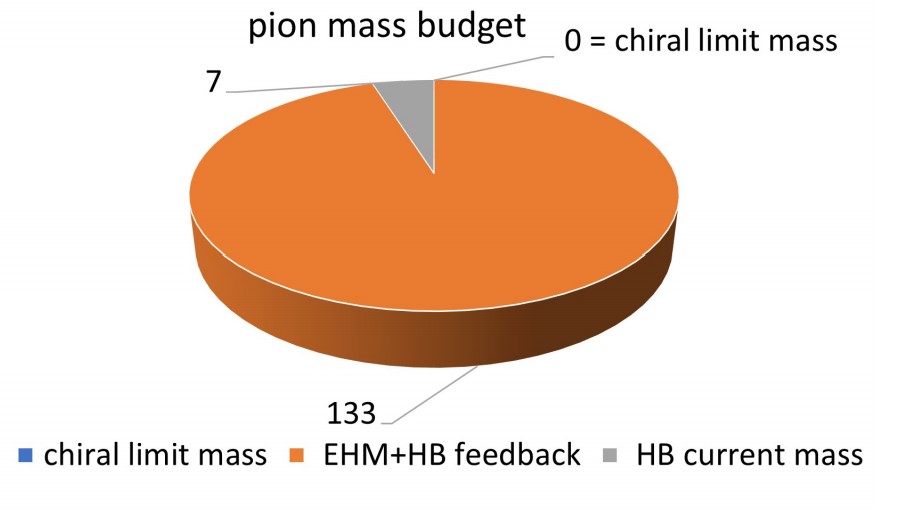 Without Higgs(-like) Mechanism, all pseudoscalar mesons are identical and massless in the chiral limit
chiral limit mass, 0
Craig Roberts cdroberts@nju.edu.cn  437  Flavour Physics, the Higgs Boson, and Emergent Mass
9
2023 Oct 10: IHEP Beijing Seminar                                                                              (61)
Mass Budgets of Pseudoscalar Mesons
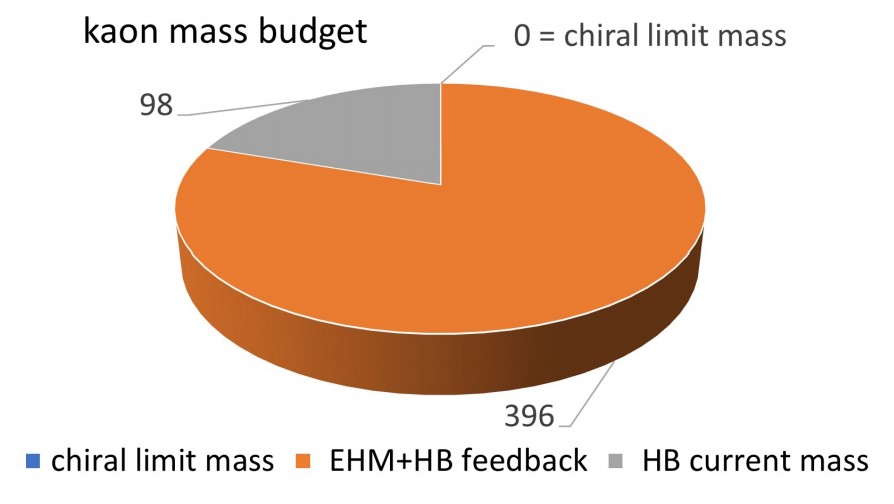 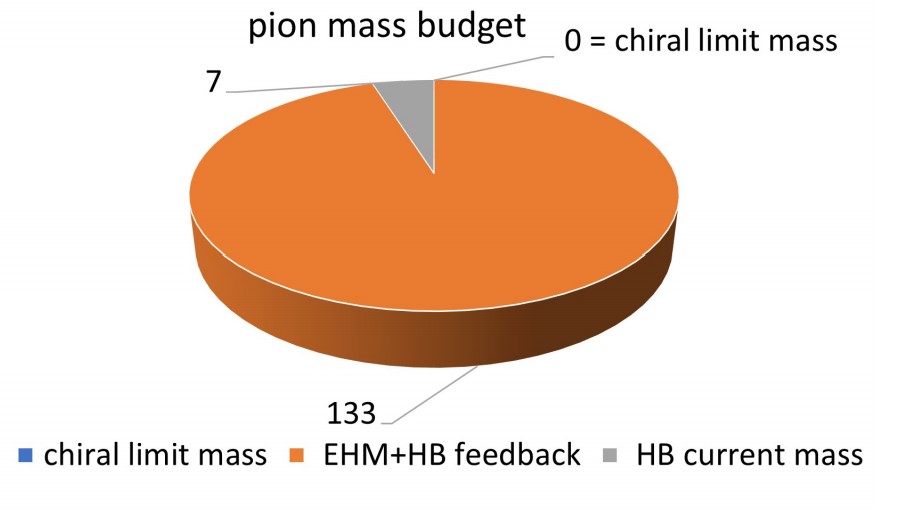 Without Higgs(-like) Mechanism, all pseudoscalar mesons are identical and massless in the chiral limit
chiral limit mass, 0
Tracking the evolution of pseudoscalar meson properties with increasing current-quark mass provides insights into evolving character of constructive interference between EHM & HB
Craig Roberts cdroberts@nju.edu.cn  437  Flavour Physics, the Higgs Boson, and Emergent Mass
10
2023 Oct 10: IHEP Beijing Seminar                                                                              (61)
Vector meson mass budgets
With increasing HB couplings, EHM component is unchanged, but EHM fraction of total becomes smaller as HB & HB+EHM fractions increase
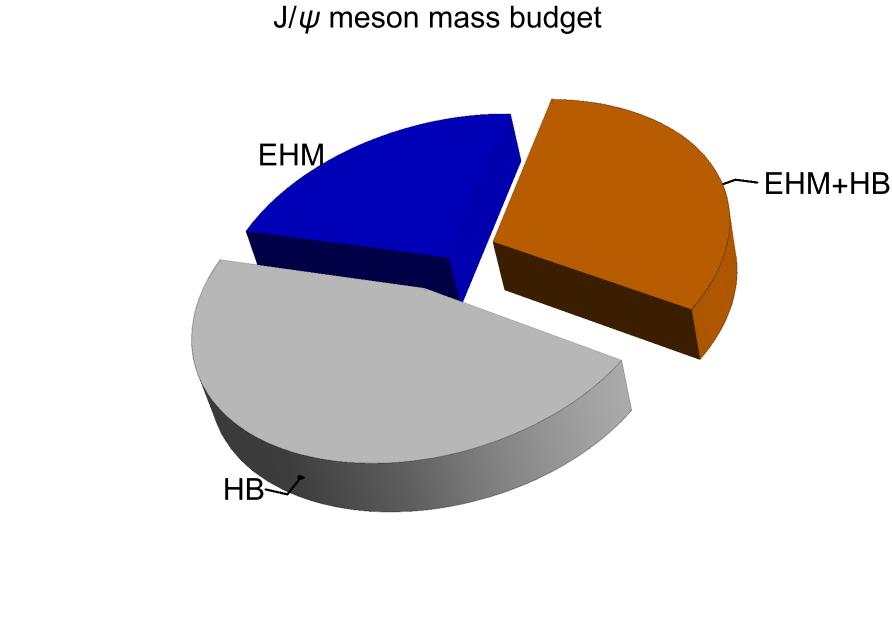 Craig Roberts cdroberts@nju.edu.cn  437  Flavour Physics, the Higgs Boson, and Emergent Mass
11
2023 Oct 10: IHEP Beijing Seminar                                                                              (61)
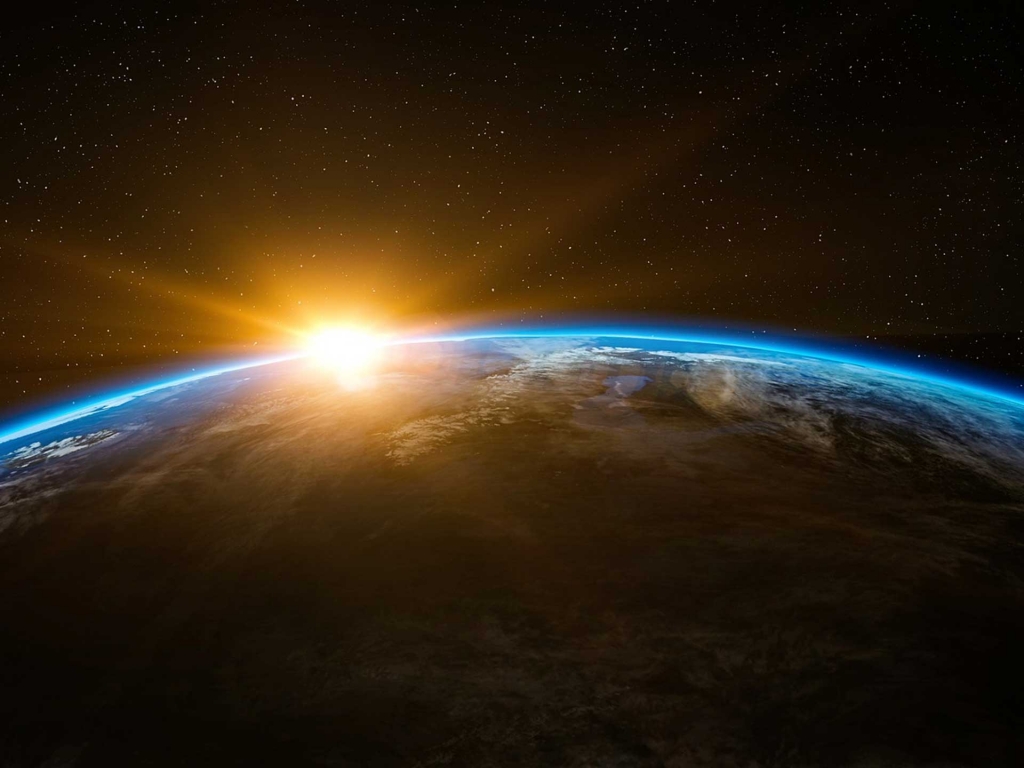 Origin of Mass: 
The Frontier of Physics
Craig Roberts cdroberts@nju.edu.cn  437  Flavour Physics, the Higgs Boson, and Emergent Mass
12
2023 Oct 10: IHEP Beijing Seminar                                                                              (61)
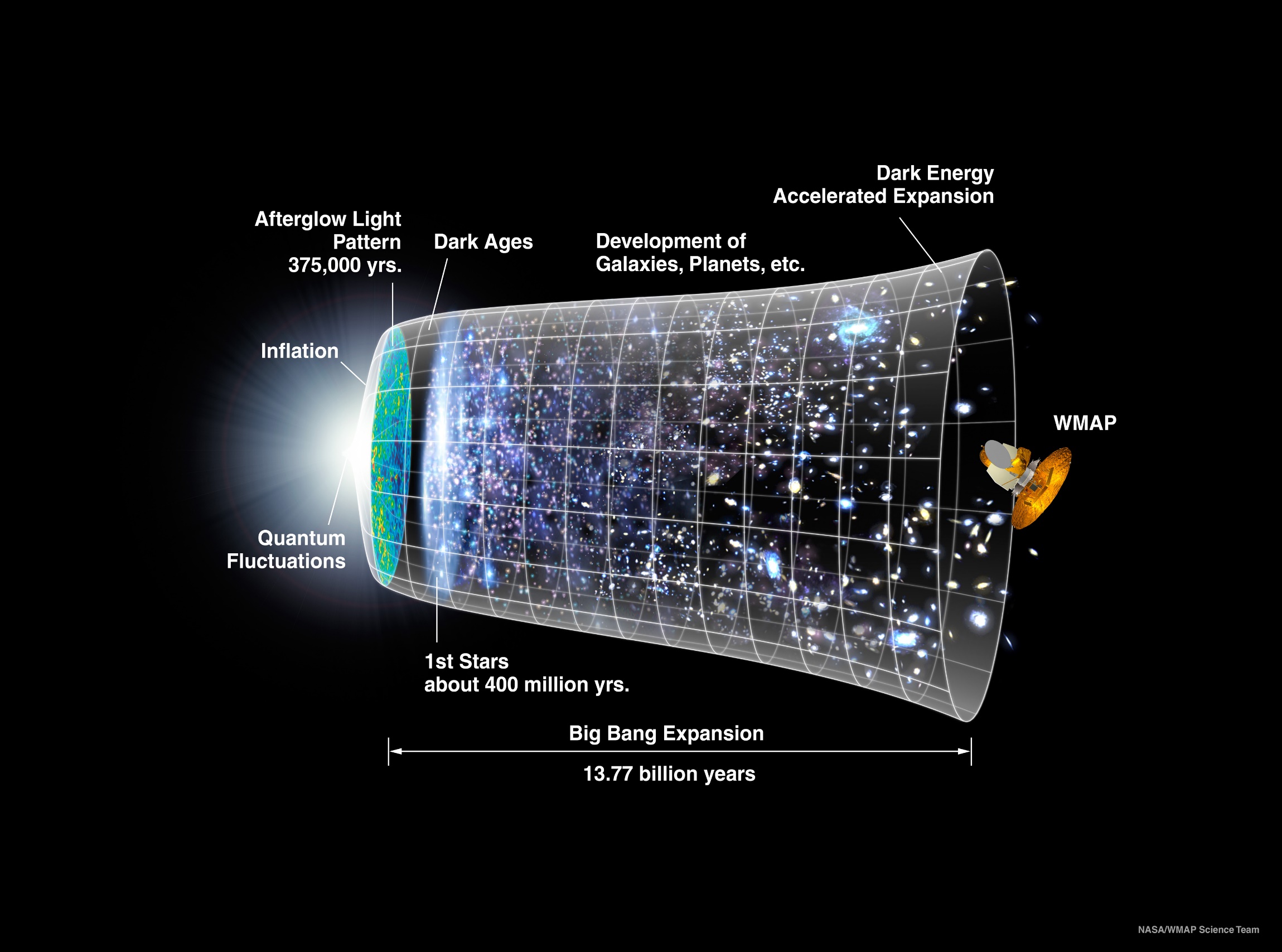 Our Universe
Its appearance was crucial to the formation of the Universe as we know it
Craig Roberts cdroberts@nju.edu.cn  437  Flavour Physics, the Higgs Boson, and Emergent Mass
13
2023 Oct 10: IHEP Beijing Seminar                                                                              (61)
Quantum Chromodynamics
One-line Lagrangian – expressed in terms of gluon and quark partons
Which are NOT the degrees-of-freedom measured in detectors
Craig Roberts cdroberts@nju.edu.cn  437  Flavour Physics, the Higgs Boson, and Emergent Mass
14
2023 Oct 10: IHEP Beijing Seminar                                                                              (61)
Strong Interactions in the Standard Model
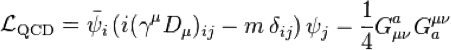 Only apparent scale in chromodynamics is mass of the quark field
Quark mass is generated by Higgs boson couplings into QCD
In connection with everyday matter, that mass is less-then 0.5% of the empirical scale for strong interactions,
	viz. more-than two orders-of-magnitude smaller
Plainly, the Higgs-generated mass is very far removed from the natural scale for strongly-interacting matter
Nuclear physics mass-scale – 1 GeV – is an emergent feature of the Standard Model
No amount of staring at LQCD can reveal that scale
Contrast with quantum electrodynamics, e.g. spectrum of hydrogen levels measured in units of me, which appears in LQED
Craig Roberts cdroberts@nju.edu.cn  437  Flavour Physics, the Higgs Boson, and Emergent Mass
15
2023 Oct 10: IHEP Beijing Seminar                                                                              (61)
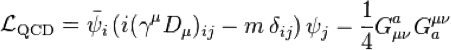 Whence Mass?
Classical chromodynamics … non-Abelian local gauge theory 
Remove the current mass … there’s no energy scale left
No dynamics in a scale-invariant theory; only kinematics … the theory looks the same at all length-scales … there can be no clumps of anything … hence bound-states are impossible.
 Our Universe can’t exist
Higgs boson doesn’t solve this problem … 
normal matter is constituted from light-quarks 
the mass of protons and neutrons, the kernels of all visible matter, are 100-times larger than anything the Higgs can produce
 Where did it all begin? … becomes … Where did it all come from?
Craig Roberts cdroberts@nju.edu.cn  437  Flavour Physics, the Higgs Boson, and Emergent Mass
16
2023 Oct 10: IHEP Beijing Seminar                                                                              (61)
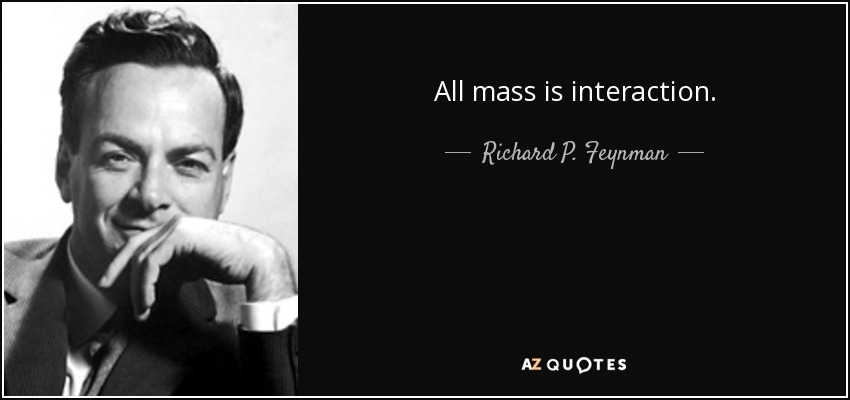 Craig Roberts cdroberts@nju.edu.cn  437  Flavour Physics, the Higgs Boson, and Emergent Mass
17
2023 Oct 10: IHEP Beijing Seminar                                                                              (61)
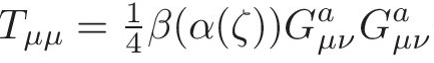 Trace Anomaly
In a scale invariant theory 
	the energy-momentum tensor must be traceless: Tμμ ≡ 0 
Regularisation and renormalisation of (ultraviolet) divergences in Quantum Chromodynamics introduces a mass-scale 
… dimensional transmutation: 
	Lagrangian’s constants (couplings and masses) become dependent on a mass-scale, ζ
α → α(ζ) in QCD’s (massless) Lagrangian density, L(m=0)
⇒ ∂μDμ = δL/δσ = αβ(α) dL/dα = β(α) ¼Gμν Gμν = Tρρ =: Θ0
Quantisation of renormalisable four-dimensional theory forces nonzero value for trace of energy-momentum tensor
Trace anomaly
QCD β function … specifies how the coupling “runs”
Craig Roberts cdroberts@nju.edu.cn  437  Flavour Physics, the Higgs Boson, and Emergent Mass
18
2023 Oct 10: IHEP Beijing Seminar                                                                              (61)
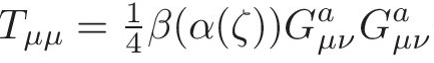 Trace Anomaly
Knowing that a trace anomaly exists does not deliver a great deal
	… Indicates only that a mass-scale must exist
Key Question: Can one compute and/or understand the magnitude of that scale?
One can certainly measure the magnitude … consider proton:




In the chiral limit the entirety of the proton’s mass is produced by the trace anomaly, Θ0 
	… In QCD, Θ0 measures the strength of gluon self-interactions 
	… so, from one perspective, 
		mp is (somehow) completely generated by glue.
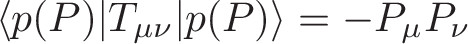 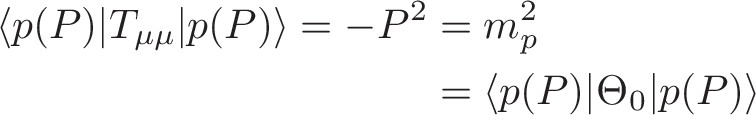 The mass of visible matter is almost entirely produced by massless non-matter fields
Craig Roberts cdroberts@nju.edu.cn  437  Flavour Physics, the Higgs Boson, and Emergent Mass
19
2023 Oct 10: IHEP Beijing Seminar                                                                              (61)
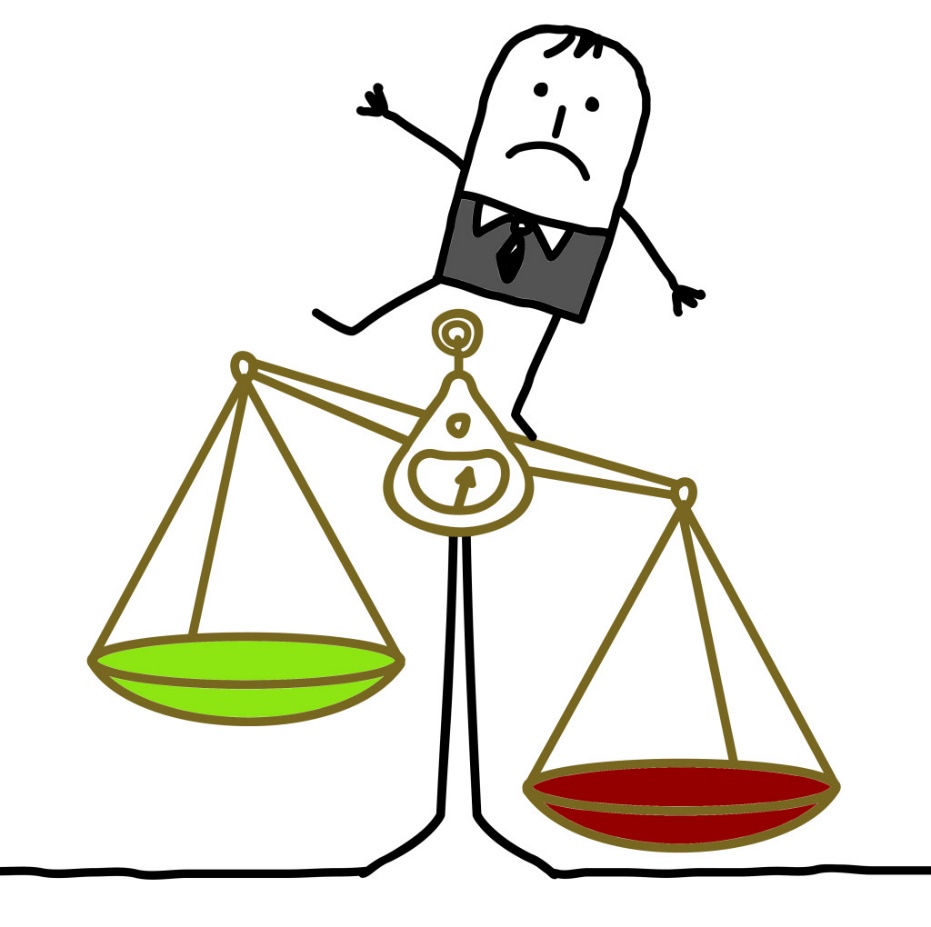 On the other hand …
Craig Roberts cdroberts@nju.edu.cn  437  Flavour Physics, the Higgs Boson, and Emergent Mass
20
2023 Oct 10: IHEP Beijing Seminar                                                                              (61)
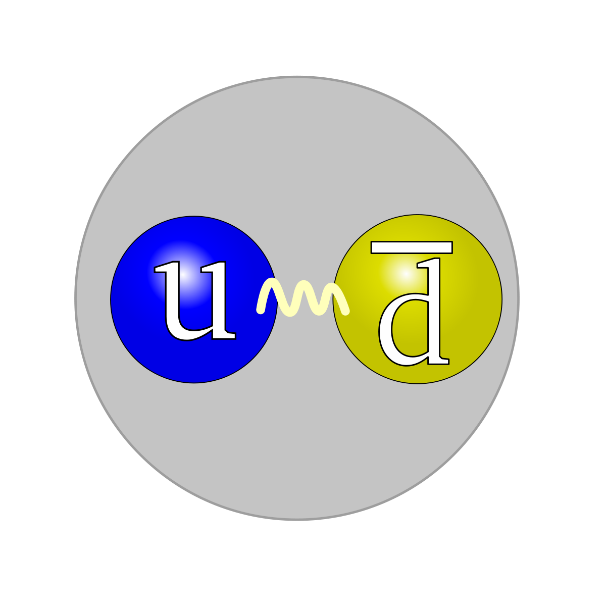 Pion
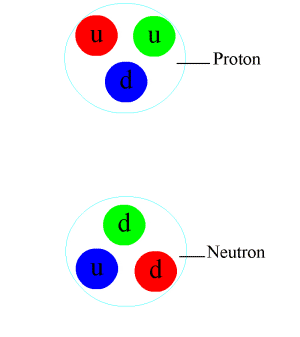 The pion is another one of the hadrons that was discovered as the standard model was being built
Predicted by Yukawa in 1935 
It had to exist, otherwise there was nothing that could hold neutrons and protons together inside a nucleus
The pion, too, is crucial.
It MUST be unnaturally light, otherwise the force it produces would act over a range that is too short to be useful in binding nuclei
Craig Roberts cdroberts@nju.edu.cn  437  Flavour Physics, the Higgs Boson, and Emergent Mass
21
2023 Oct 10: IHEP Beijing Seminar                                                                              (61)
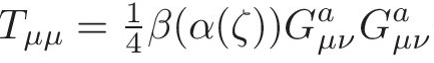 Trace Anomaly
In the chiral limit, pion is massless Nambu-Goldstone boson:
					⇒
Does this mean that the scale anomaly vanishes trivially in the pion state, i.e. gluons contribute nothing to the pion mass? 
Difficult way to obtain “zero”!
Easier to imagine that “zero” owes to cancellations between different operator contributions to the expectation value of Θ0.  
Of course, such precise cancellation should not be an accident.  
It could only arise naturally because 
of some symmetry and/or symmetry-breaking pattern.
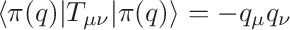 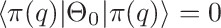 Craig Roberts cdroberts@nju.edu.cn  437  Flavour Physics, the Higgs Boson, and Emergent Mass
22
2023 Oct 10: IHEP Beijing Seminar                                                                              (61)
Whence “1” and yet “0” ?
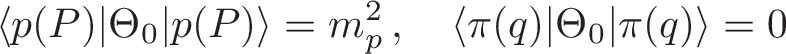 No statement of the question 
	“How does the mass of the proton arise?” 
	is complete without the additional clause 
	“How does the pion remain massless?”
Natural visible-matter mass-scale must emerge simultaneously with apparent preservation of scale invariance in related systems
Expectation value of Θ0 in pion is always zero, 
	irrespective of the size of the natural mass-scale for strong interactions = mp
Craig Roberts cdroberts@nju.edu.cn  437  Flavour Physics, the Higgs Boson, and Emergent Mass
23
2023 Oct 10: IHEP Beijing Seminar                                                                              (61)
Whence “1” and yet “0” ?
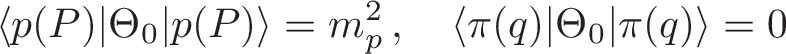 No statement of the question 
	“How does the mass of the proton arise?” 
	is complete without the additional clause 
	“How does the pion remain massless?”
Natural visible-matter mass-scale must emerge simultaneously with apparent preservation of scale invariance in related systems
Expectation value of Θ0 in pion is always zero, 
	irrespective of the size of the natural mass-scale for strong interactions = mp
Modern Physics must 
Elucidate the entire array of Empirical Consequences
of the Mechanism responsible 
so that the Standard Model can be Tested and Bounded
Craig Roberts cdroberts@nju.edu.cn  437  Flavour Physics, the Higgs Boson, and Emergent Mass
24
2023 Oct 10: IHEP Beijing Seminar                                                                              (61)
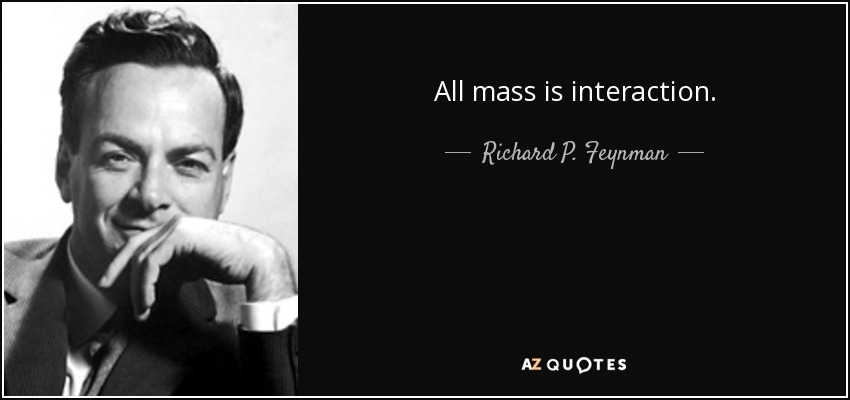 In QCD, so is the absence of mass
Craig Roberts cdroberts@nju.edu.cn  437  Flavour Physics, the Higgs Boson, and Emergent Mass
25
2023 Oct 10: IHEP Beijing Seminar                                                                              (61)
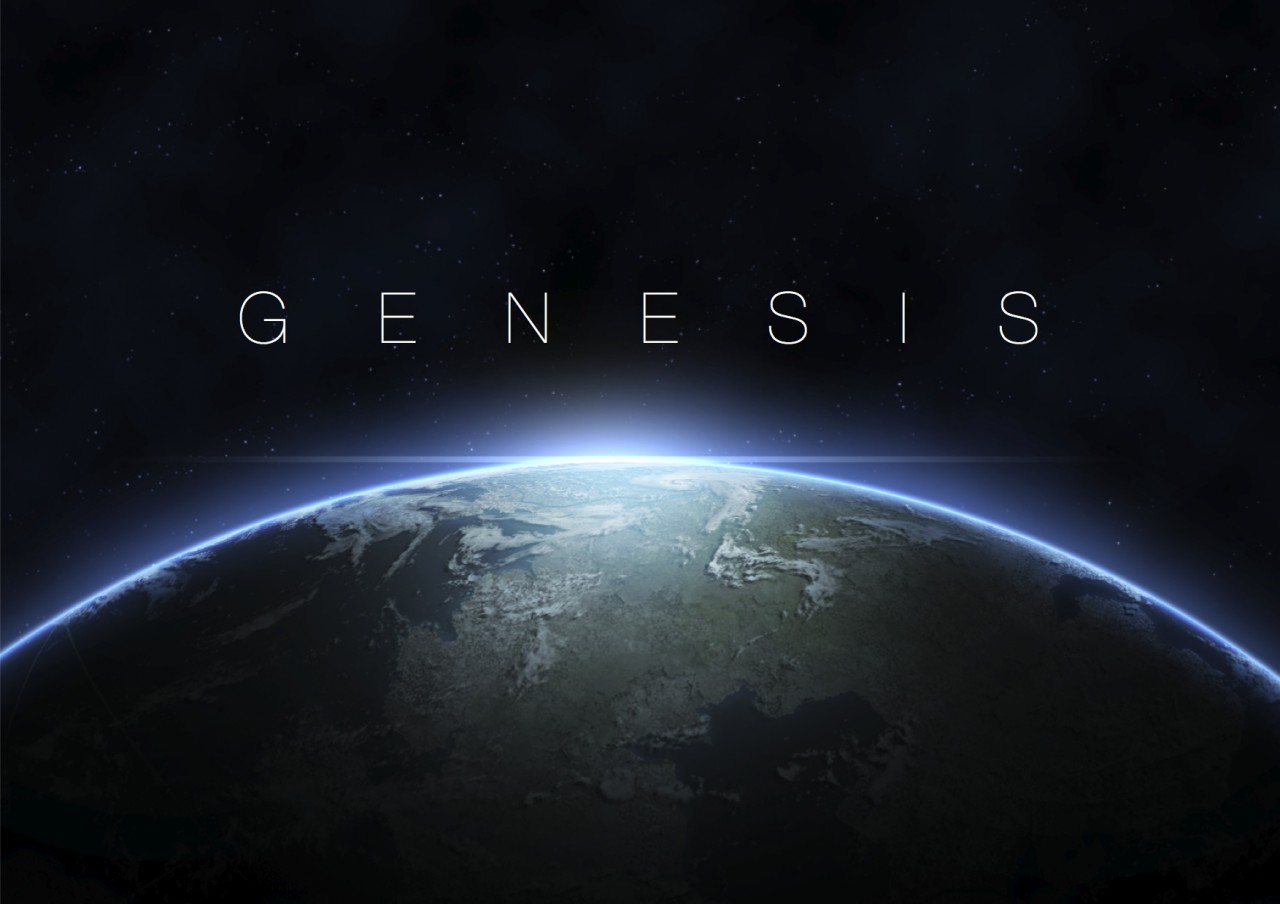 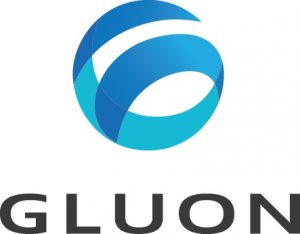 Craig Roberts cdroberts@nju.edu.cn  437  Flavour Physics, the Higgs Boson, and Emergent Mass
26
2023 Oct 10: IHEP Beijing Seminar                                                                              (61)
Modern UnderstandingGrew Slowly from Ancient Origins
3-gluon vertex
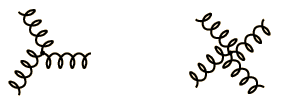 4-gluon vertex
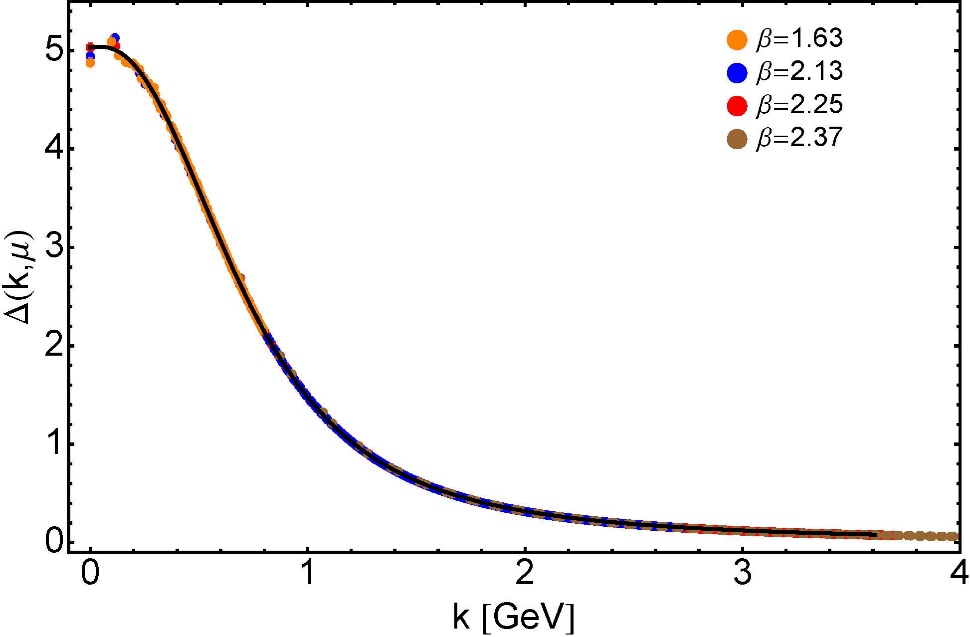 Truly mass from nothing 
An interacting theory, written in terms of massless gluon fields, produces dressed gluon fields that are characterised by a mass function that is large at infrared momenta
Gluon propagator … continuum and lattice QCD agree
QCD fact
Continuum theory and lattice simulations agree
Empirical verification?
Craig Roberts cdroberts@nju.edu.cn  437  Flavour Physics, the Higgs Boson, and Emergent Mass
27
2023 Oct 10: IHEP Beijing Seminar                                                                              (61)
Modern UnderstandingGrew Slowly from Ancient Origins
EHM means
Gluons are massive
3-gluon vertex
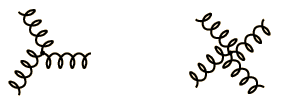 4-gluon vertex
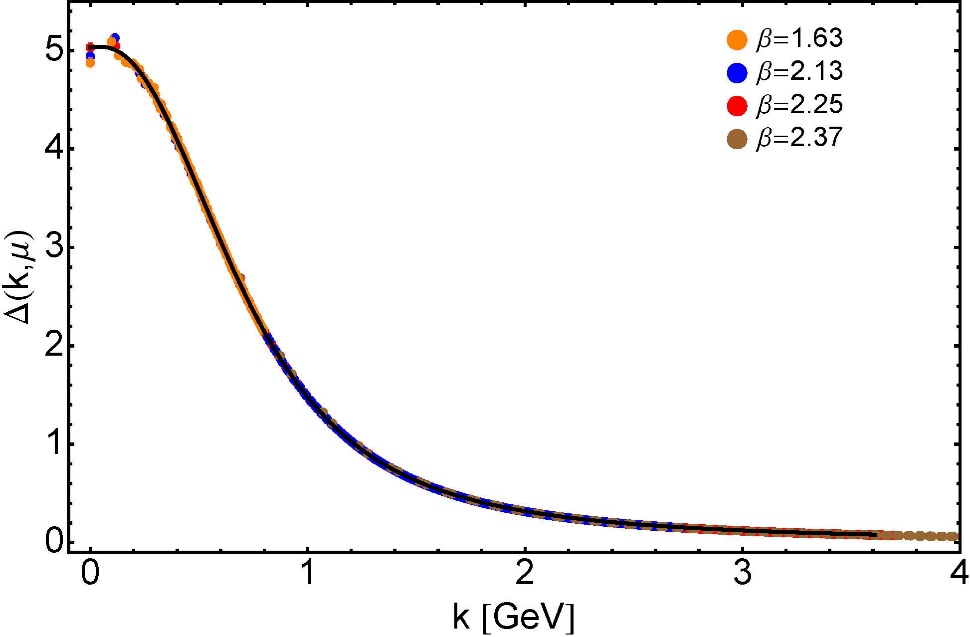 Truly mass from nothing 
An interacting theory, written in terms of massless gluon fields, produces dressed gluon fields that are characterised by a mass function that is large at infrared momenta
Gluon propagator … continuum and lattice QCD agree
QCD fact
Continuum theory and lattice simulations agree
Empirical verification?
Craig Roberts cdroberts@nju.edu.cn  437  Flavour Physics, the Higgs Boson, and Emergent Mass
28
2023 Oct 10: IHEP Beijing Seminar                                                                              (61)
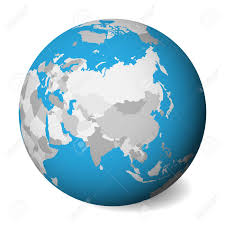 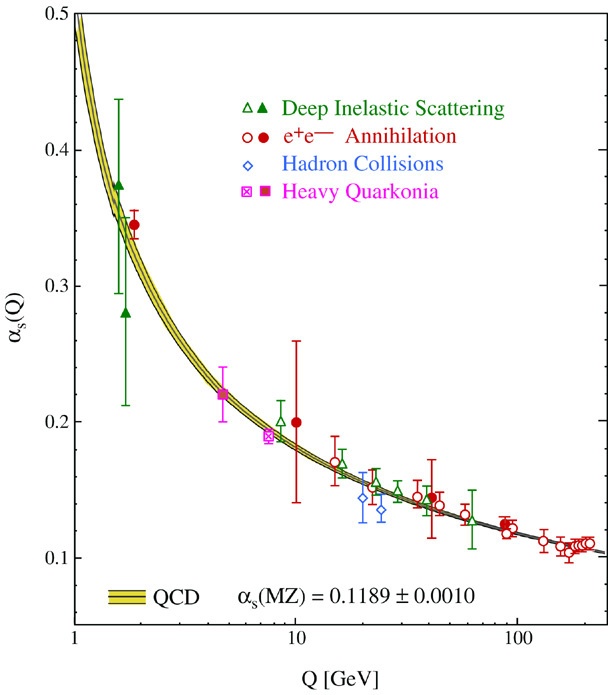 This is where we live
Asymptotic Freedom
Interaction becomes weaker as energy grows
(charges get closer together)
⇐
What’s happening 
out here?!
QCD’s Running Coupling
Craig Roberts cdroberts@nju.edu.cn  437  Flavour Physics, the Higgs Boson, and Emergent Mass
29
2023 Oct 10: IHEP Beijing Seminar                                                                              (61)
W  orkshop on Dyson-Schwinger Equations in Modern Mathematics 
                           and Physics (DSEMP2014) Trento, Italy, September 22-26, 2014
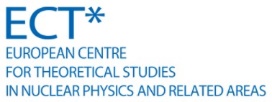 Process independent effective charge = running coupling
Effective charge from lattice QCD, Zhu-Fang Cui, Jin-Li Zhang et al., 
NJU-INP 014/19, arXiv:1912.08232 [hep-ph], Chin. Phys. C 44 (2020) 083102/1-10
2334 total downloads
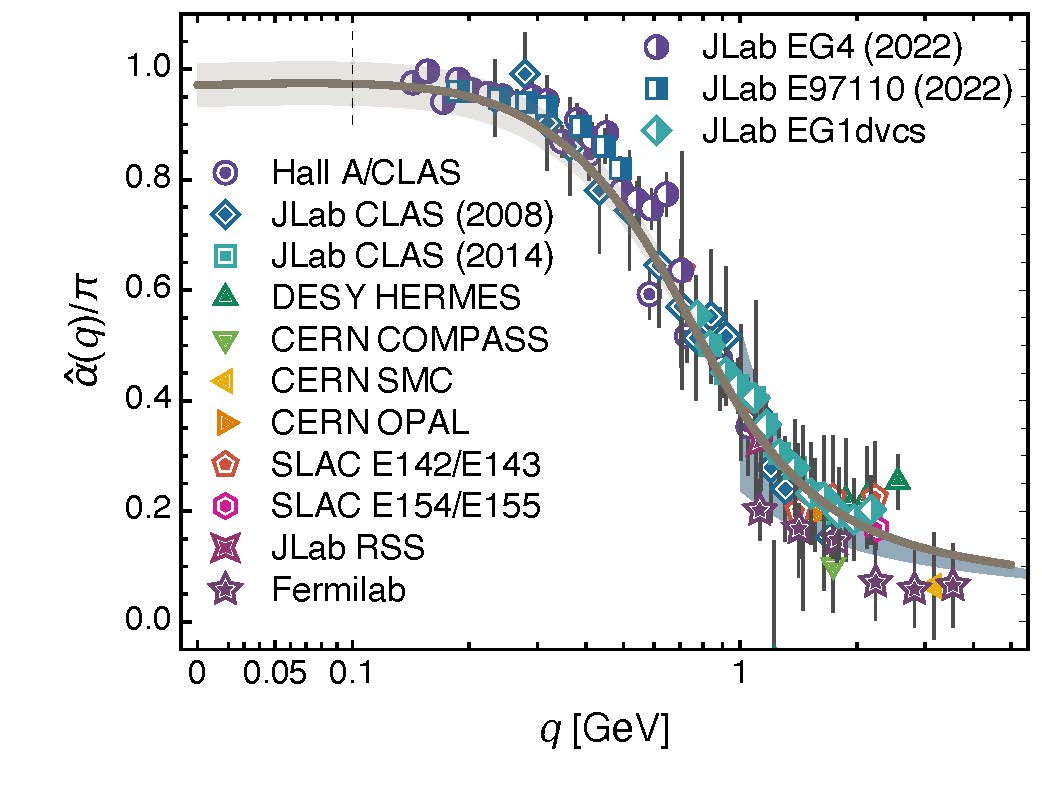 Process independent strong running coupling
     Daniele Binosi et al., arXiv:1612.04835 [nucl-th], Phys. Rev. D 96 (2017) 054026/1-7
Experimental determination of the QCD effective charge αg1(Q). 
     A. Deur; V. Burkert; J.-P. Chen; W. Korsch, Particles 5 (2022) 171
QCD Running Couplings and Effective Charges, Alexandre Deur, Stanley J. Brodsky and Craig D. Roberts, NJU-INP 071/23, e-Print: 2303.00723 [hep-ph], Prog. Part. Nucl. Phys. in press
Craig Roberts cdroberts@nju.edu.cn  437  Flavour Physics, the Higgs Boson, and Emergent Mass
30
2023 Oct 10: IHEP Beijing Seminar                                                                              (61)
EHM Basics
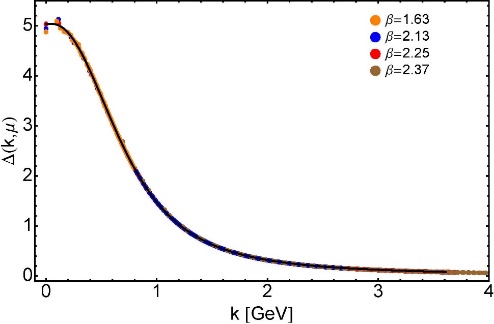 Absent Higgs boson couplings, the Lagrangian of QCD is scale invariant
Yet … 
Massless gluons become massive
A momentum-dependent charge is produced
Massless quarks become massive
EHM is expressed in 
EVERY strong interaction observable
Challenge to Theory = 
Elucidate all observable consequences of these phenomena 
and highlight the paths to measuring them
Challenge to Experiment = 
Test the theory predictions so that 
the boundaries of the Standard Model 
can finally be drawn
Three pillars of EHM
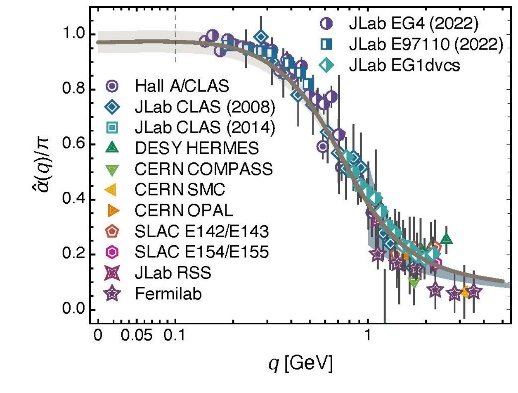 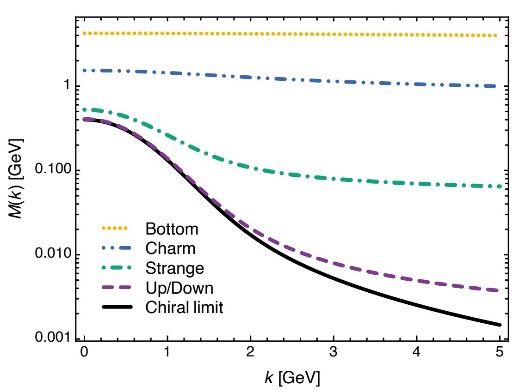 Craig Roberts cdroberts@nju.edu.cn  437  Flavour Physics, the Higgs Boson, and Emergent Mass
31
2023 Oct 10: IHEP Beijing Seminar                                                                              (61)
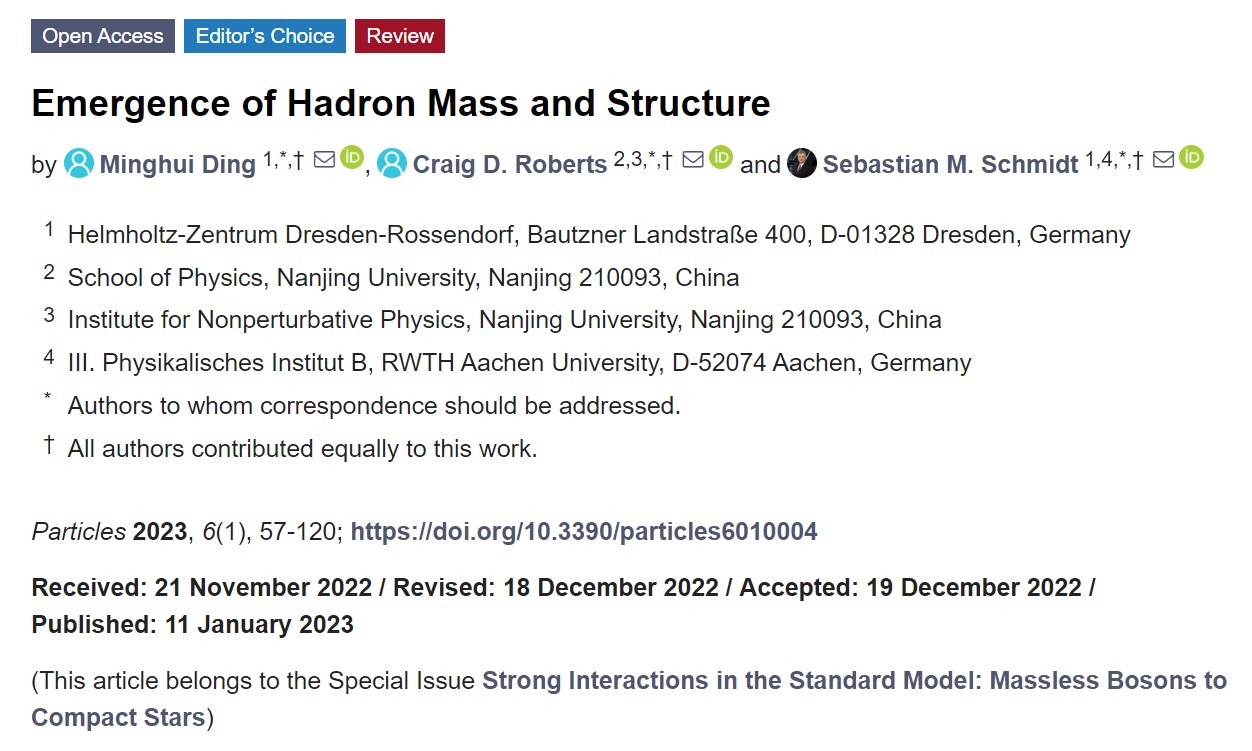 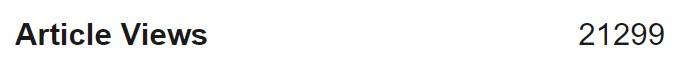 Section 10 … 
Transition Form Factors of Heavy + Light Mesons
Craig Roberts cdroberts@nju.edu.cn  437  Flavour Physics, the Higgs Boson, and Emergent Mass
32
2023 Oct 10: IHEP Beijing Seminar                                                                              (61)
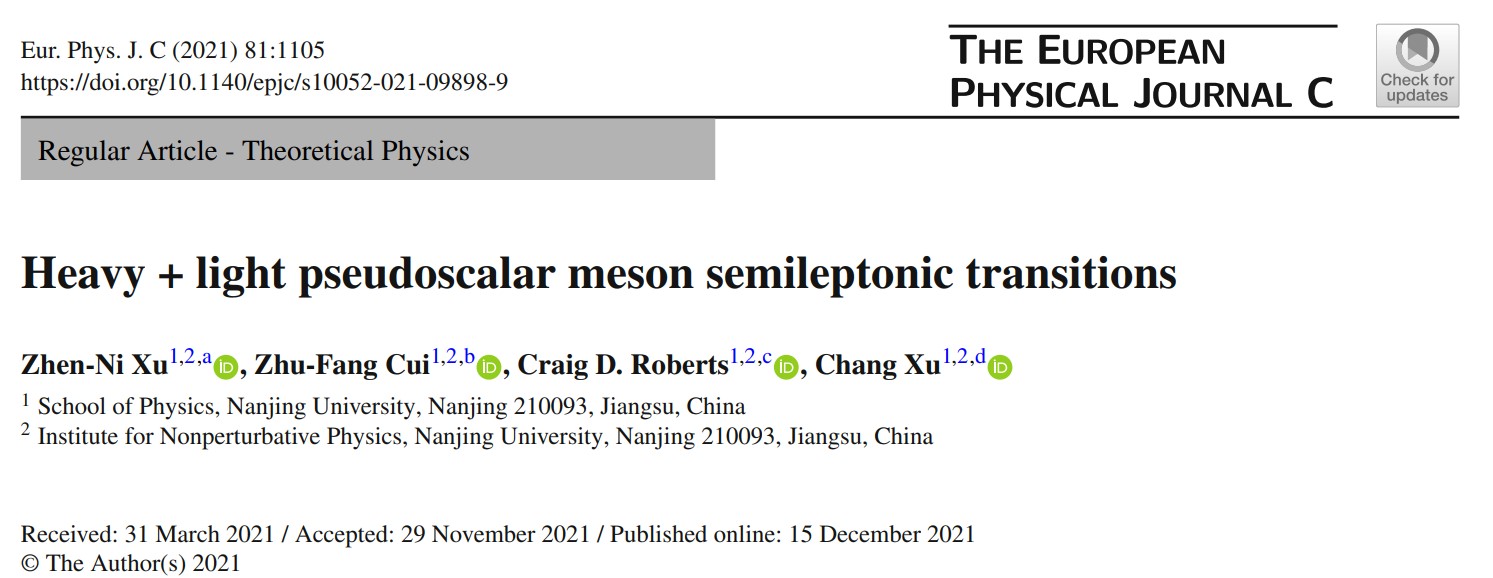 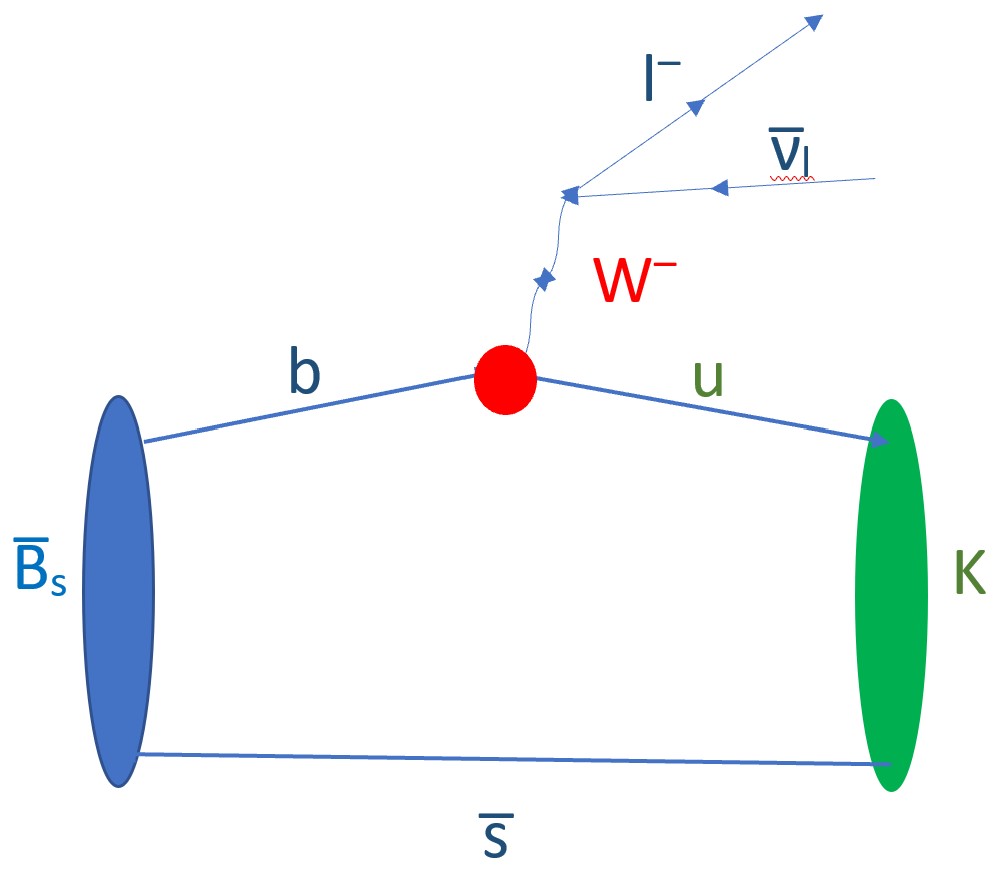 Craig Roberts cdroberts@nju.edu.cn  437  Flavour Physics, the Higgs Boson, and Emergent Mass
33
2023 Oct 10: IHEP Beijing Seminar                                                                              (61)
Heavy+light pseudoscalar meson semileptonic transitions, Zhen-Ni Xu et al., NJU-INP 040/21, arXiv:2103.15964 [hep-ph]
Semileptonic transition form factors
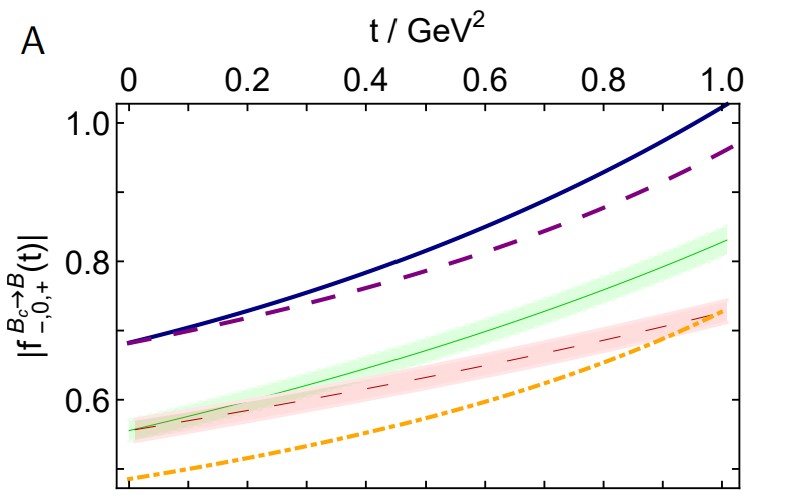 SCI – lQCD:
20% relative difference
SCI
lQCD
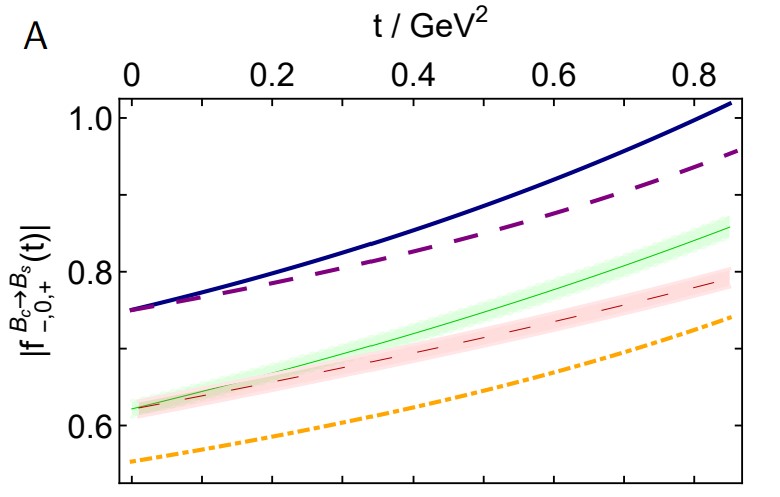 SCI
lQCD
Craig Roberts cdroberts@nju.edu.cn  437  Flavour Physics, the Higgs Boson, and Emergent Mass
34
2023 Oct 10: IHEP Beijing Seminar                                                                              (61)
Heavy+light pseudoscalar meson semileptonic transitions, Zhen-Ni Xu et al., NJU-INP 040/21, arXiv:2103.15964 [hep-ph]
Semileptonic transition form factors
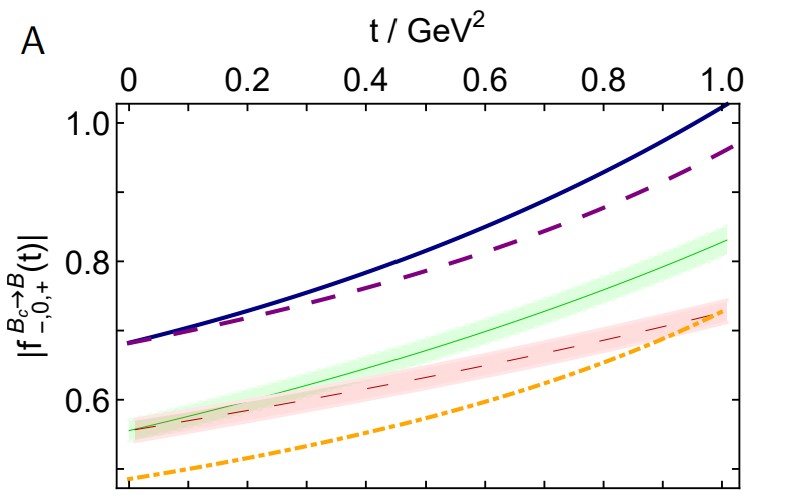 SCI
lQCD
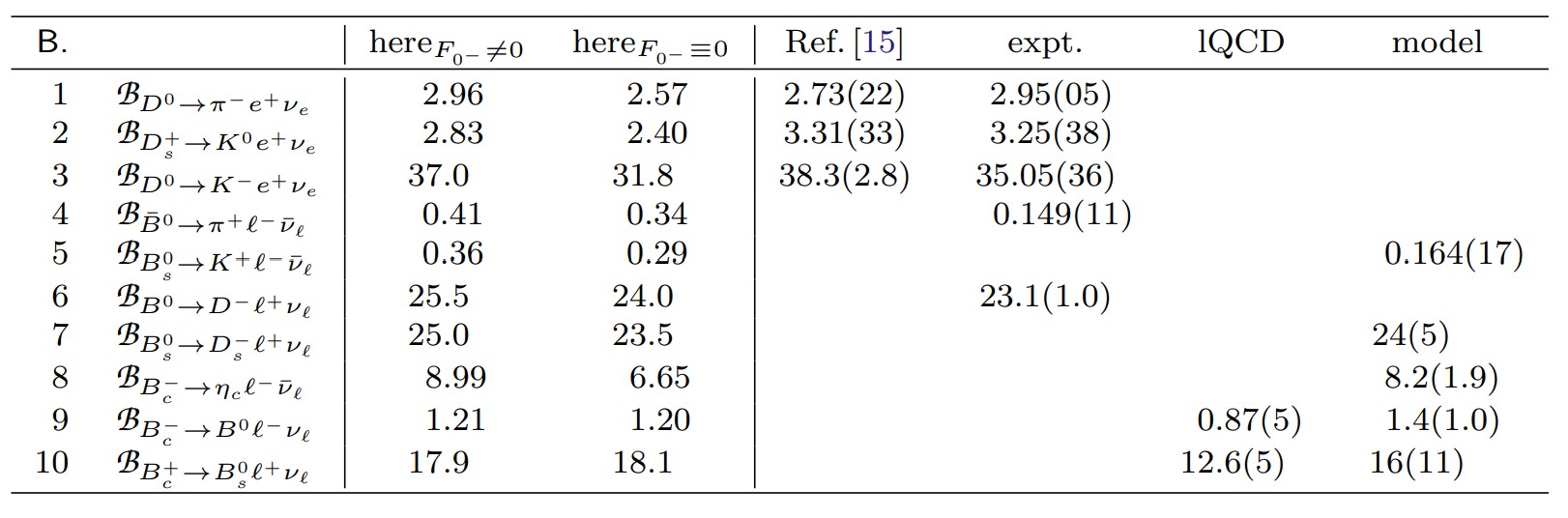 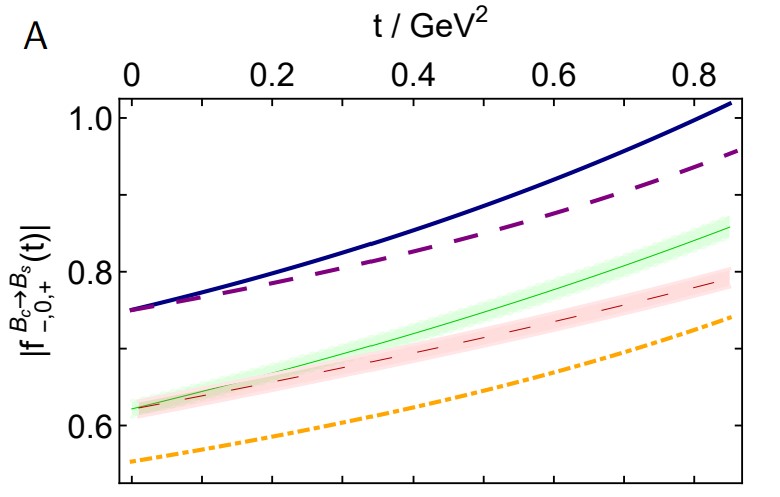 SCI
lQCD
Craig Roberts cdroberts@nju.edu.cn  437  Flavour Physics, the Higgs Boson, and Emergent Mass
35
2023 Oct 10: IHEP Beijing Seminar                                                                              (61)
Heavy+light pseudoscalar meson semileptonic transitions, Zhen-Ni Xu et al., NJU-INP 040/21, arXiv:2103.15964 [hep-ph]
Semileptonic transition form factors
Characterise evolution by values of 
[1-f+(0)] and |f–(0)| because
[1-f+(0)] = 0 =|f–(0)| in systems made from mass-degenerate valence degrees-of-freedom.
Analysis provides insights into effects of Higgs boson couplings via current-quark masses on transition form factors
Consider evolution of form factors with increasing mass of transition's inactive valence-quark, 
i.e., as quark mass produced by Higgs becomes more important part of final-state meson's mass cf. EHM component.  
Four classes in semileptonic P→P′ decays:
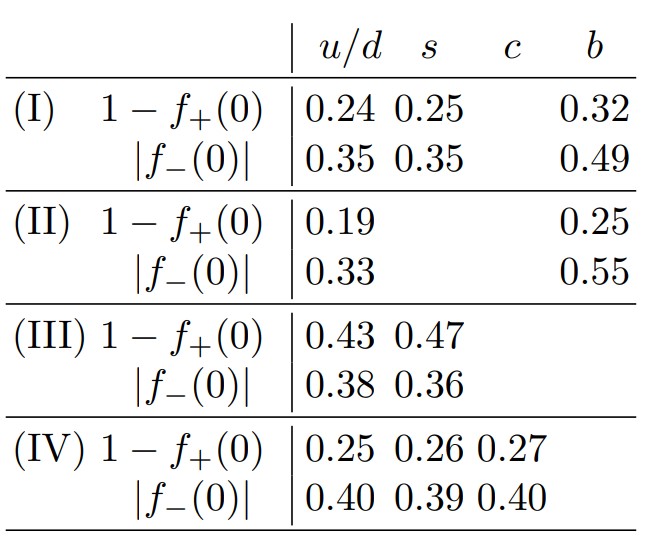 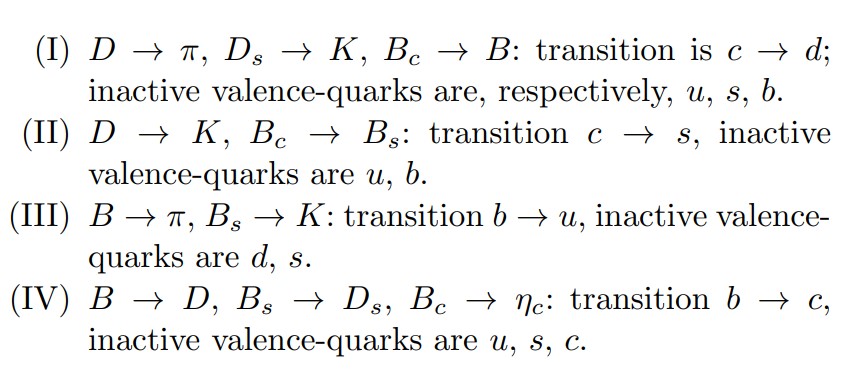 As current-mass of the inactive valence degree-of-freedom increases, so do deviations from flavour-symmetry limits.
Craig Roberts cdroberts@nju.edu.cn  437  Flavour Physics, the Higgs Boson, and Emergent Mass
36
2023 Oct 10: IHEP Beijing Seminar                                                                              (61)
Isgur-Wise Function
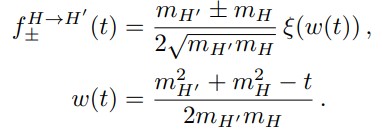 Craig Roberts cdroberts@nju.edu.cn  437  Flavour Physics, the Higgs Boson, and Emergent Mass
37
2023 Oct 10: IHEP Beijing Seminar                                                                              (61)
Heavy+light pseudoscalar meson semileptonic transitions, Zhen-Ni Xu et al., NJU-INP 040/21, arXiv:2103.15964 [hep-ph]
Semileptonic transition form factors
SCI is not a precision instrument.  Yet, it can be “priceless” when it comes to laying the foundations for more sophisticated studies and checking whether their results are realistic
Results on B(s)​→D(s)​ transitions yield prediction for Isgur-Wise function
fair agreement with modern data. 
SCI analysis provides benchmarks for studies using realistic interactions

Essentially algebraic, so results are readily obtained
Expresses impact of EHM as expressed in gluon mass-scale and EHM+HB feedback
Typically, accurate to 20% or better
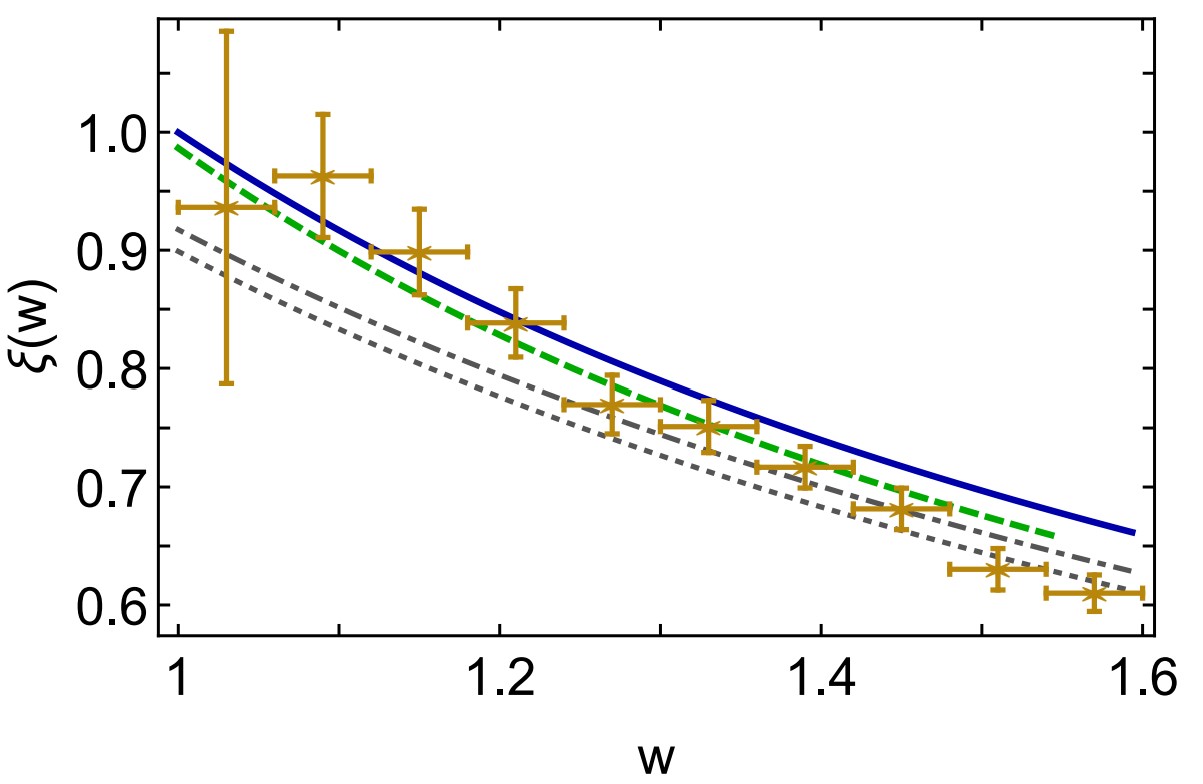 Data Belle 2016
(Analysis uncovered error in one “Editor’s Selection” lQCD study, requiring Erratum to be published)
SCI
Blue = B​→D
Green = Bs​→Ds
Craig Roberts cdroberts@nju.edu.cn  437  Flavour Physics, the Higgs Boson, and Emergent Mass
38
2023 Oct 10: IHEP Beijing Seminar                                                                              (61)
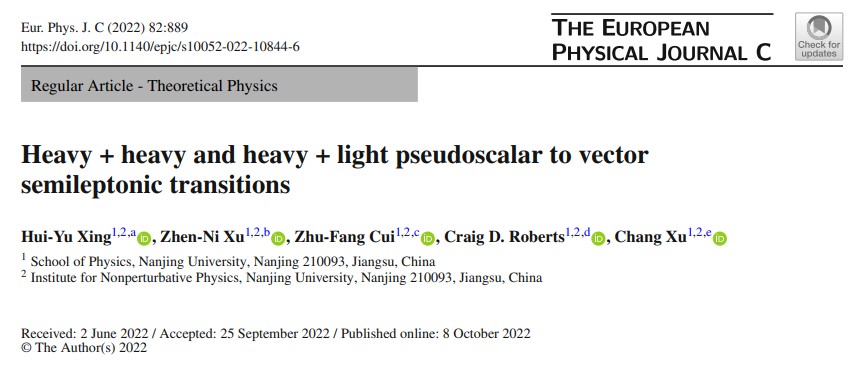 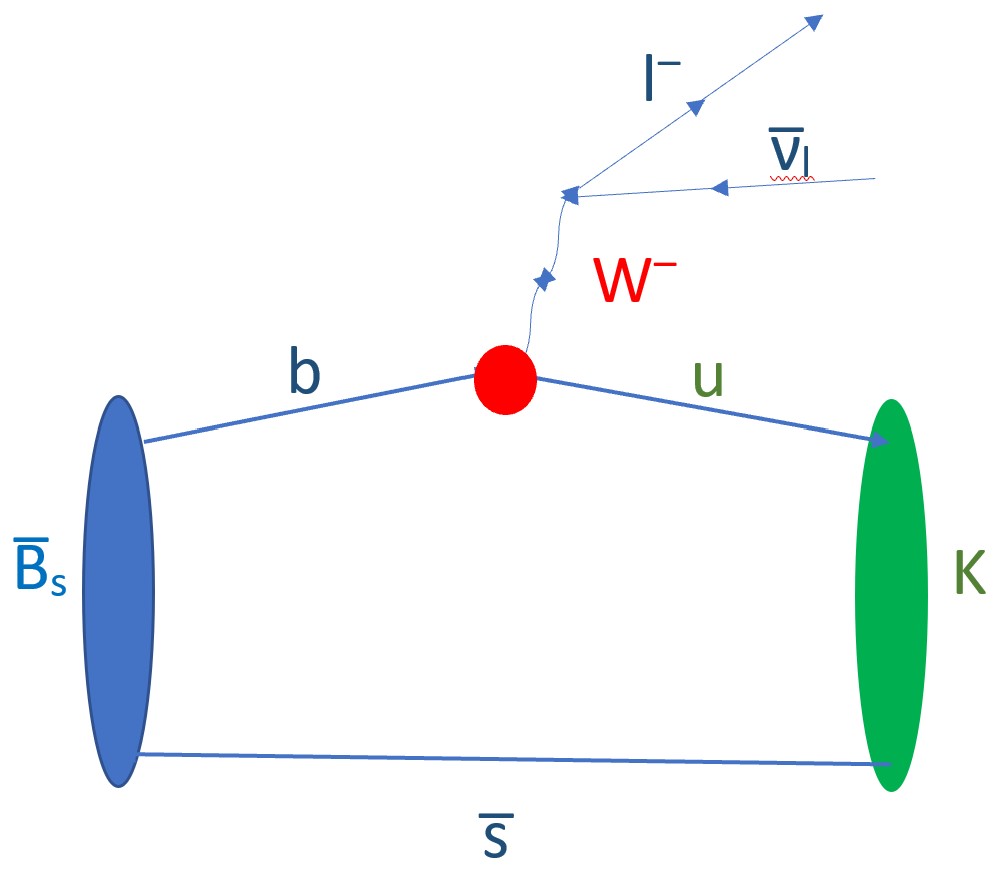 *
Craig Roberts cdroberts@nju.edu.cn  437  Flavour Physics, the Higgs Boson, and Emergent Mass
39
2023 Oct 10: IHEP Beijing Seminar                                                                              (61)
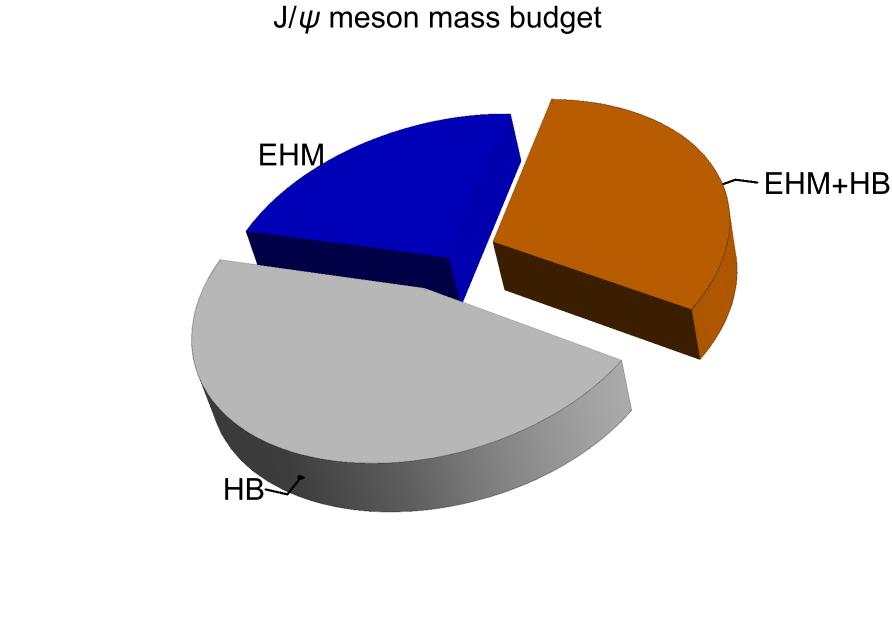 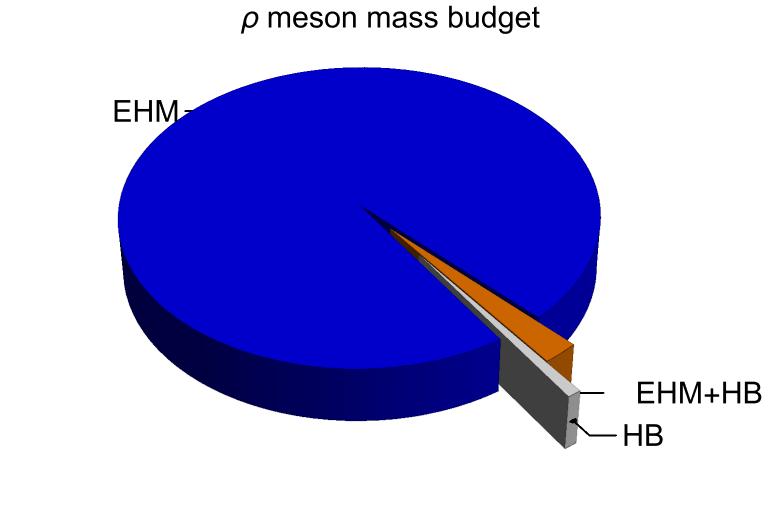 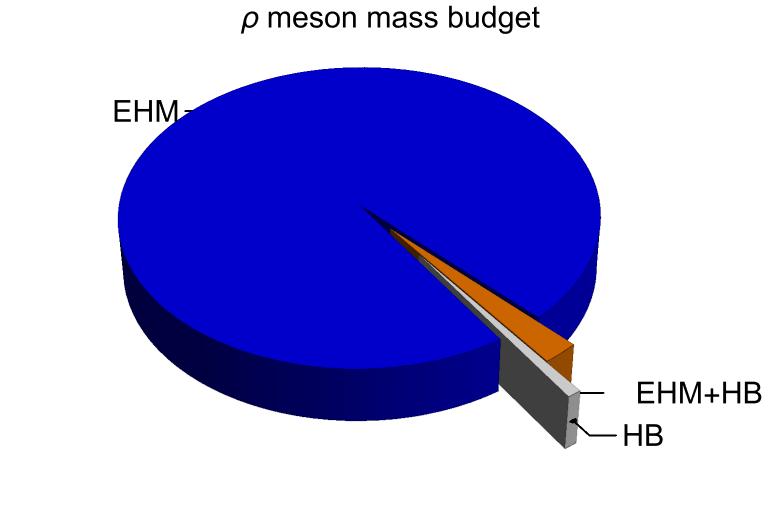 Craig Roberts cdroberts@nju.edu.cn  437  Flavour Physics, the Higgs Boson, and Emergent Mass
40
2023 Oct 10: IHEP Beijing Seminar                                                                              (61)
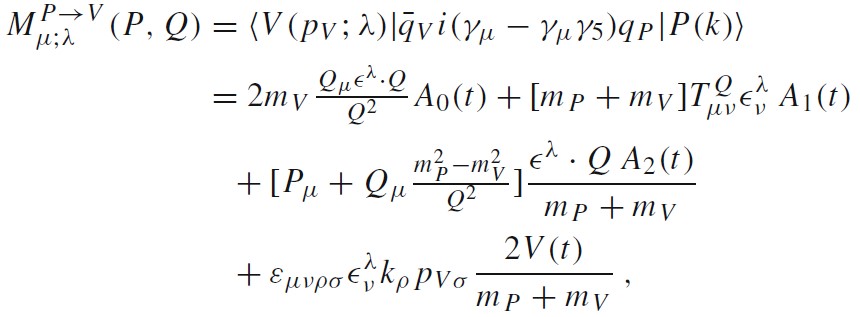 Sound results for form factors require reliable tools for handling strong QCD
Fits to lattice QCD results are available
Continuum Schwinger function methods are competitive alternative
Craig Roberts cdroberts@nju.edu.cn  437  Flavour Physics, the Higgs Boson, and Emergent Mass
41
2023 Oct 10: IHEP Beijing Seminar                                                                              (61)
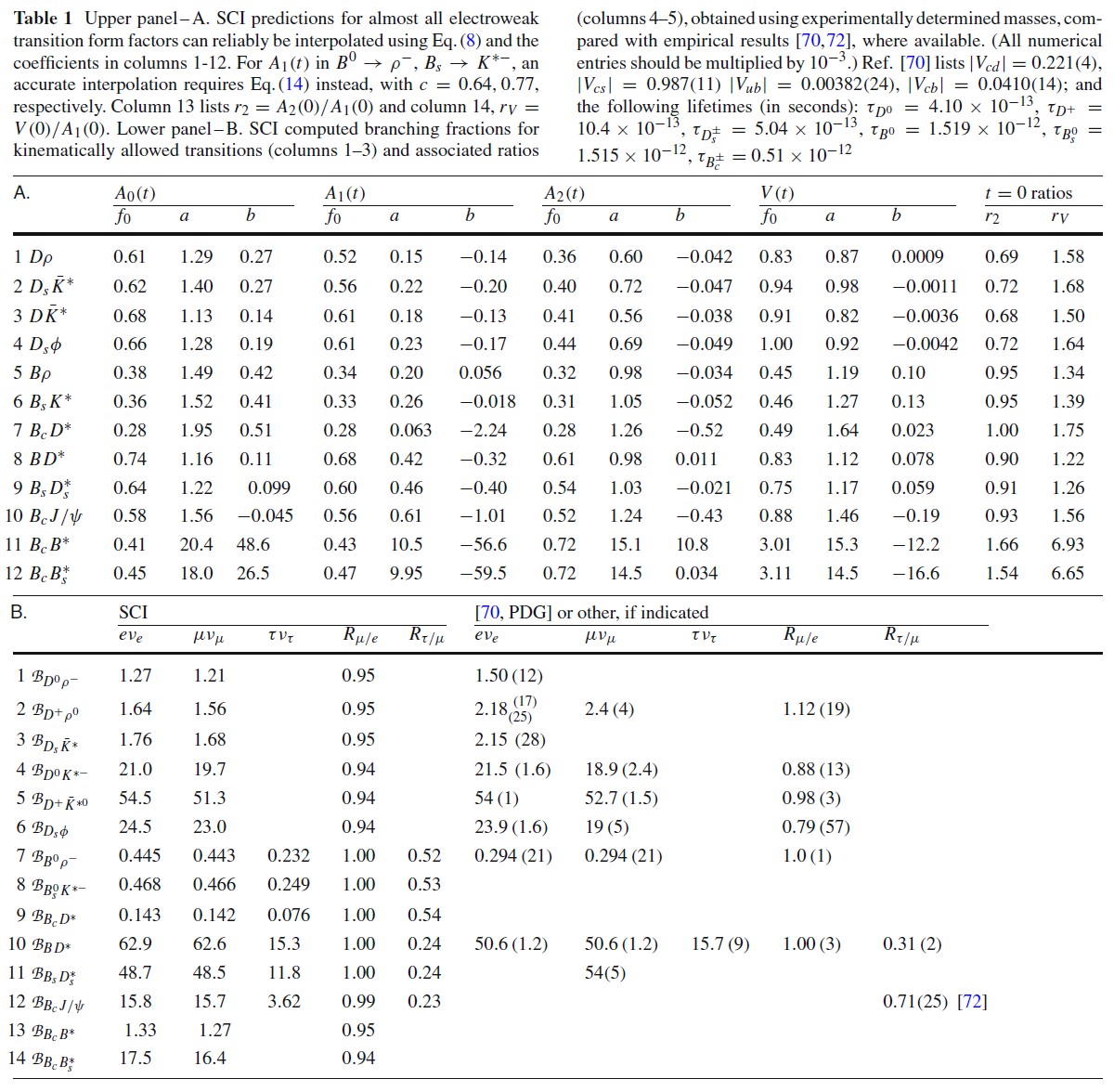 Vast amount of information provided within a single unifying framework, e.g.,
Form factor parametrisations
Branching fractions to various leptonic final states
SCI results compare well wherever sound experimental or independent theory analyses are available  
Hence, SCI branching fraction predictions should be reasonable guide
Valid statement of SM predictions, based on sound treatment of strong-interaction physics
Craig Roberts cdroberts@nju.edu.cn  437  Flavour Physics, the Higgs Boson, and Emergent Mass
42
2023 Oct 10: IHEP Beijing Seminar                                                                              (61)
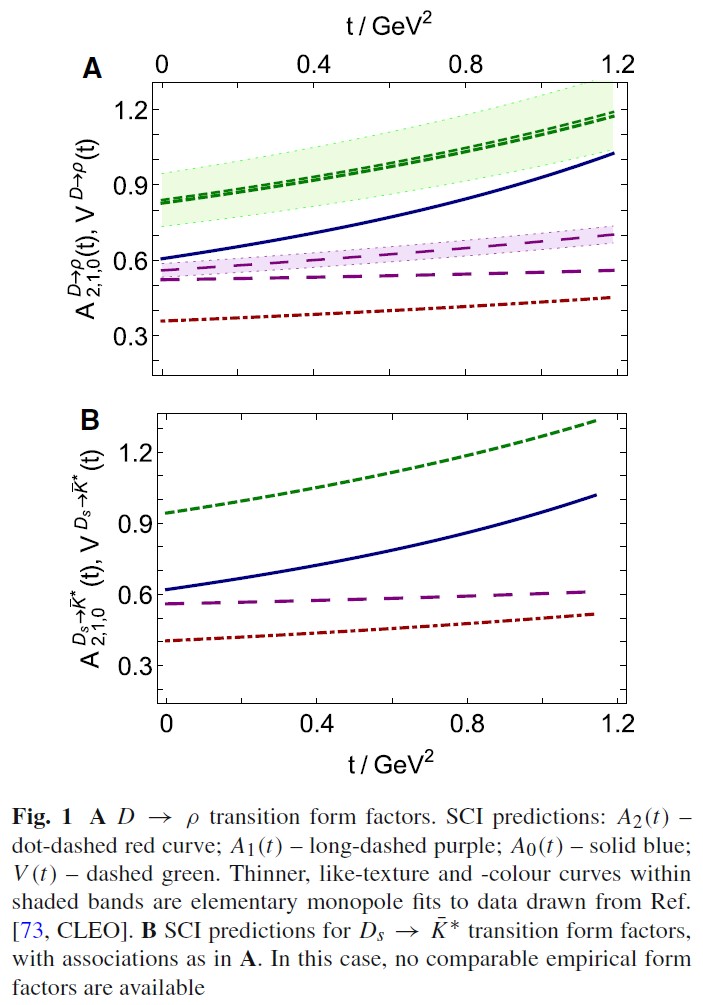 Craig Roberts cdroberts@nju.edu.cn  437  Flavour Physics, the Higgs Boson, and Emergent Mass
43
2023 Oct 10: IHEP Beijing Seminar                                                                              (61)
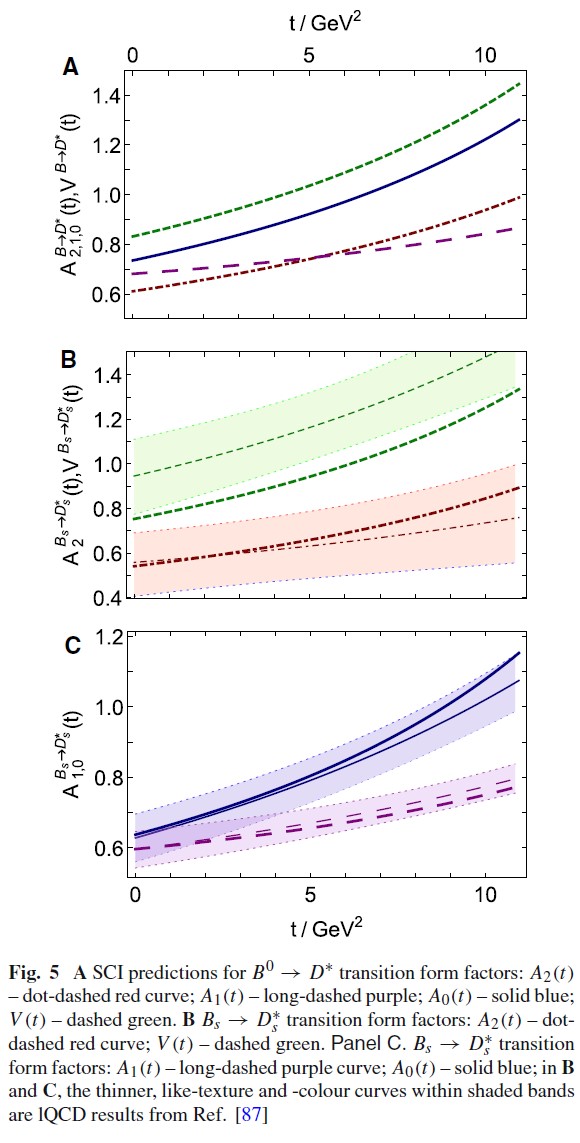 Craig Roberts cdroberts@nju.edu.cn  437  Flavour Physics, the Higgs Boson, and Emergent Mass
44
2023 Oct 10: IHEP Beijing Seminar                                                                              (61)
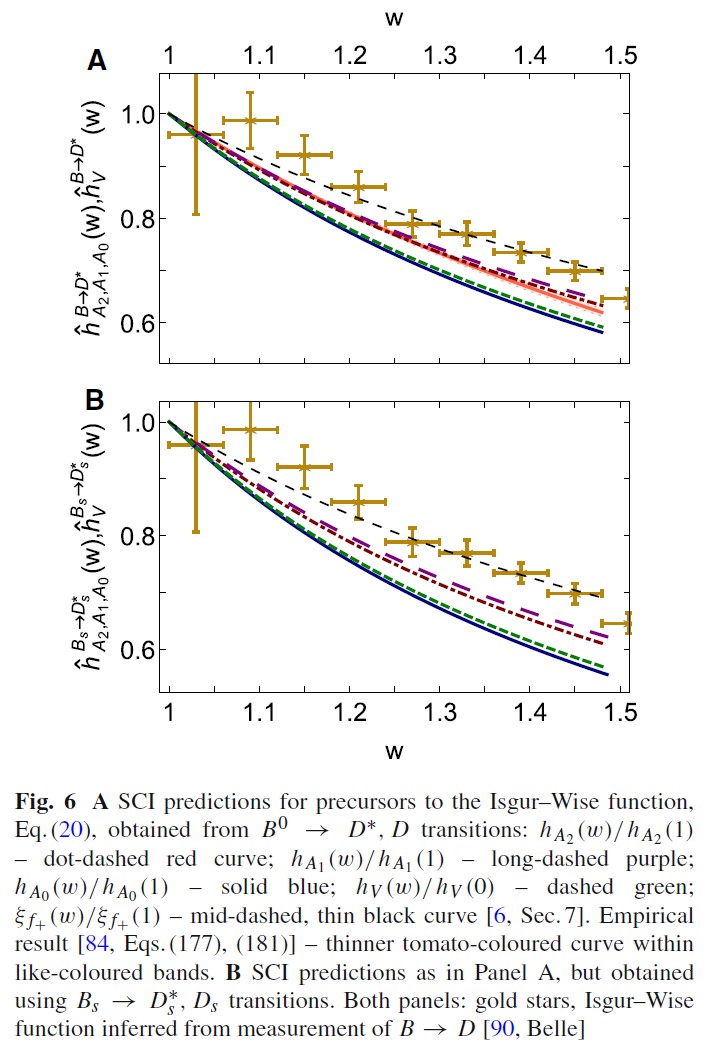 Craig Roberts cdroberts@nju.edu.cn  437  Flavour Physics, the Higgs Boson, and Emergent Mass
45
2023 Oct 10: IHEP Beijing Seminar                                                                              (61)
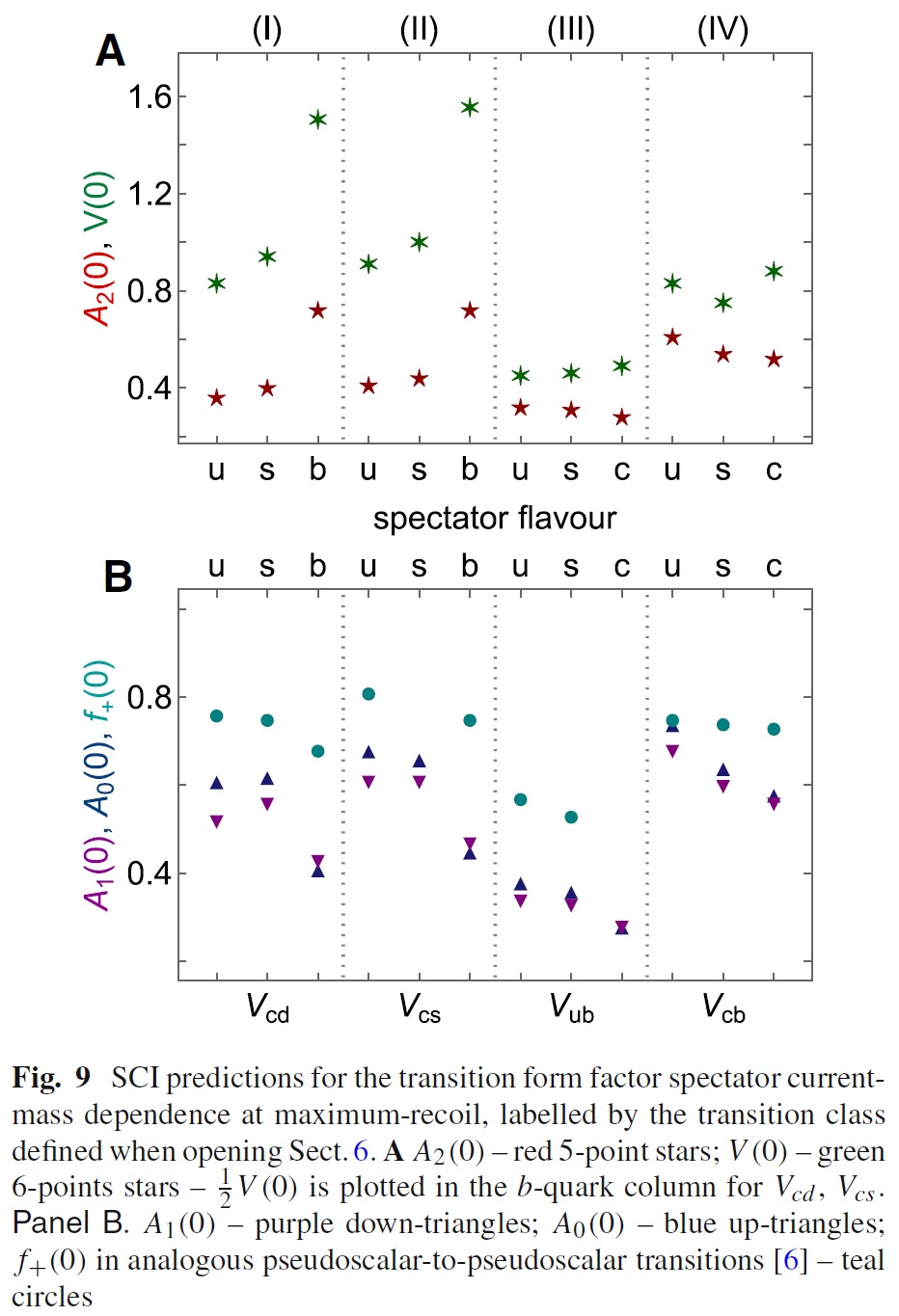 Craig Roberts cdroberts@nju.edu.cn  437  Flavour Physics, the Higgs Boson, and Emergent Mass
46
2023 Oct 10: IHEP Beijing Seminar                                                                              (61)
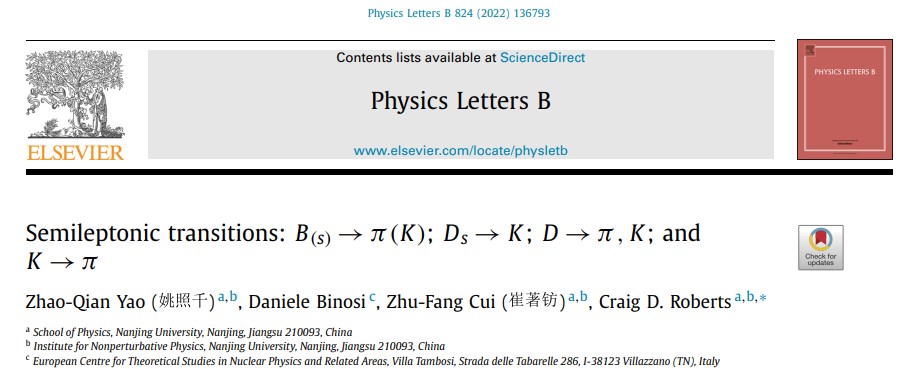 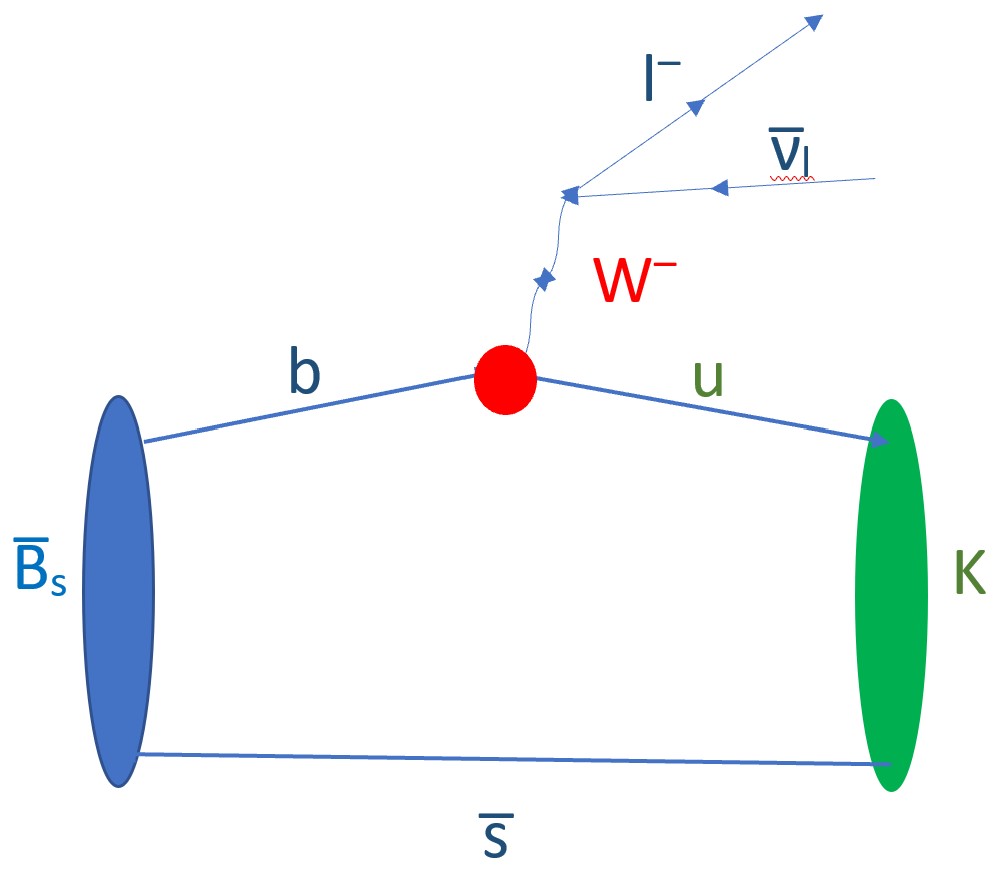 Craig Roberts cdroberts@nju.edu.cn  437  Flavour Physics, the Higgs Boson, and Emergent Mass
47
2023 Oct 10: IHEP Beijing Seminar                                                                              (61)
Semileptonic transitions: B(s) → π(K); Ds → K; D → π, K; and K → π, Zhao-Qian Yao (姚照千) et al., e-Print: 2111.06473 [hep-ph], Phys. Lett. B 824 (2022) 136793
Craig Roberts cdroberts@nju.edu.cn  437  Flavour Physics, the Higgs Boson, and Emergent Mass
48
2023 Oct 10: IHEP Beijing Seminar                                                                              (61)
Semileptonic transitions: B(s) → π(K); Ds → K; D → π, K; and K → π, Zhao-Qian Yao (姚照千) et al., e-Print: 2111.06473 [hep-ph], Phys. Lett. B 824 (2022) 136793
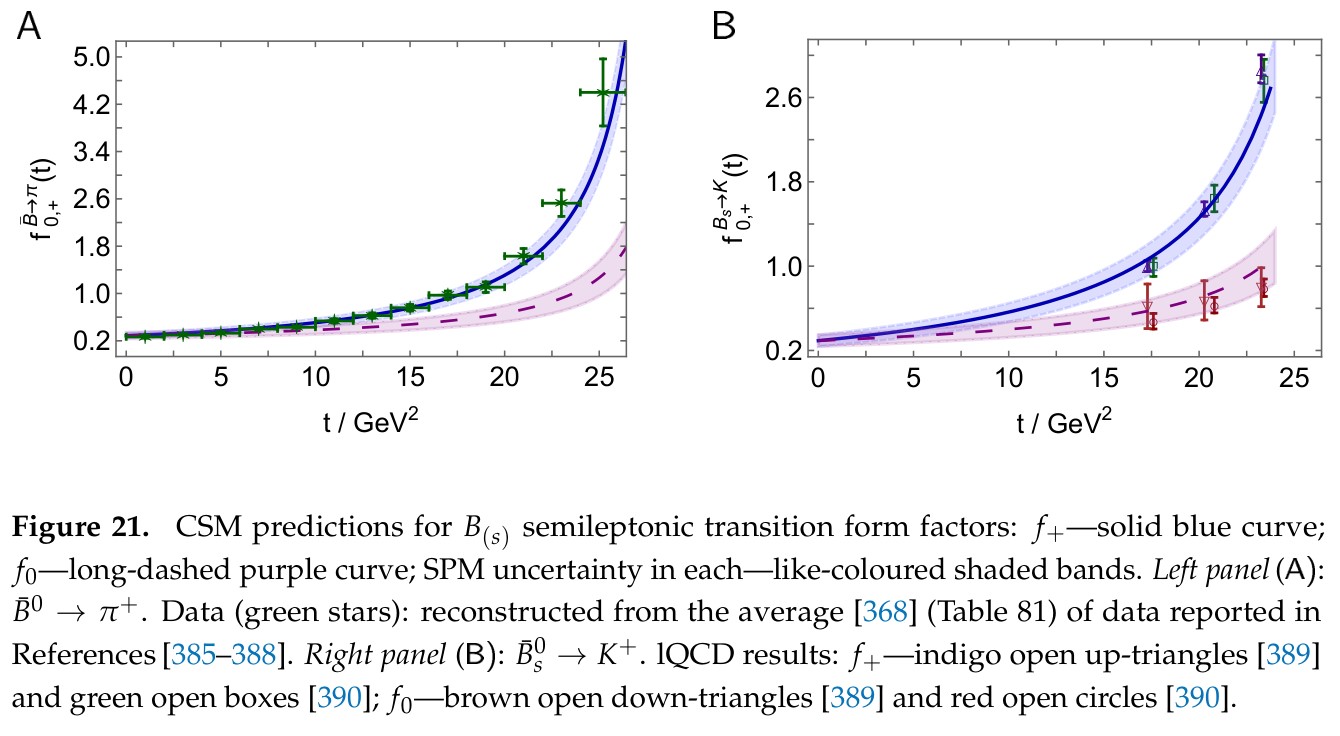 CSMs deliver pointwise behaviour of transition form factors on entire kinematic domain … not just at a few points located at upper end of kinematic range, which must then be fitted and extrapolated
Craig Roberts cdroberts@nju.edu.cn  437  Flavour Physics, the Higgs Boson, and Emergent Mass
49
2023 Oct 10: IHEP Beijing Seminar                                                                              (61)
Semileptonic transitions: B(s) → π(K); Ds → K; D → π, K; and K → π, Zhao-Qian Yao (姚照千) et al., e-Print: 2111.06473 [hep-ph], Phys. Lett. B 824 (2022) 136793
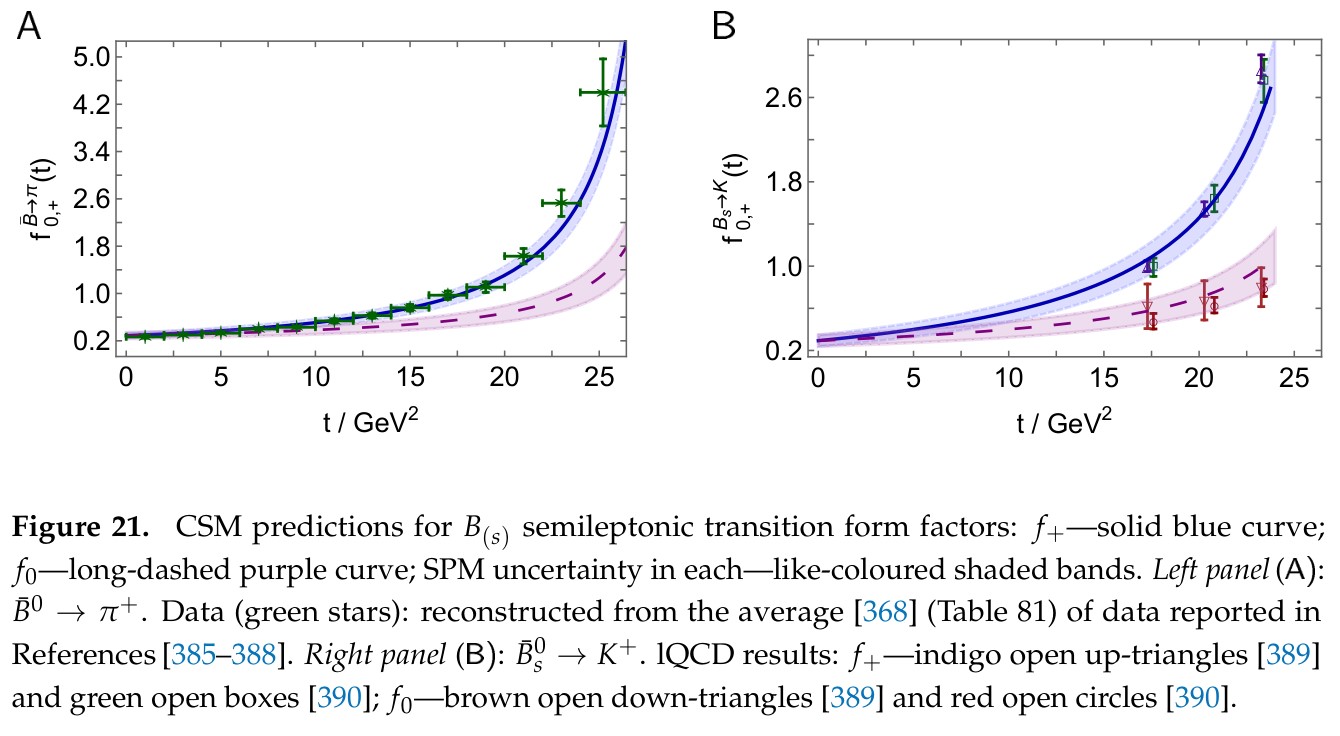 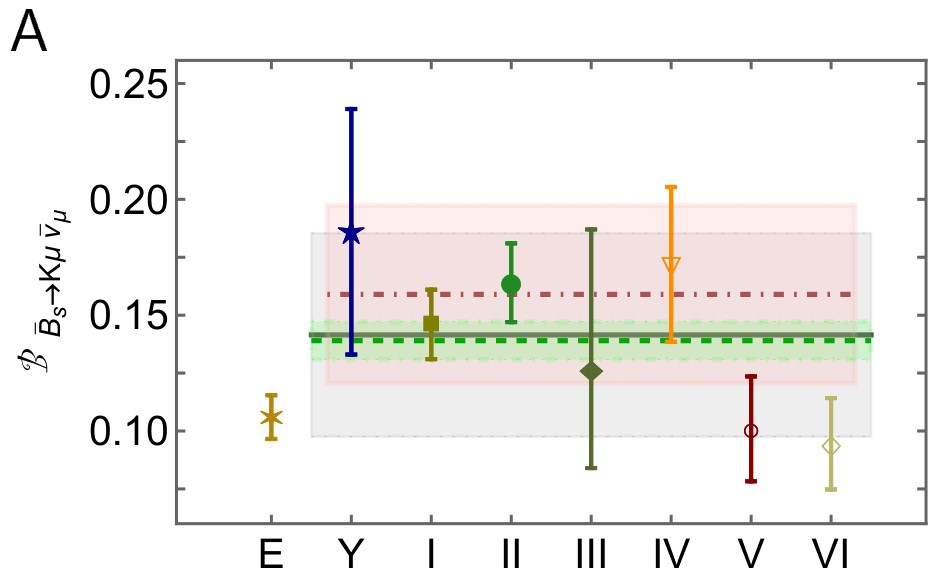 CSM
lQCD (3)
models (3)
Craig Roberts cdroberts@nju.edu.cn  437  Flavour Physics, the Higgs Boson, and Emergent Mass
50
2023 Oct 10: IHEP Beijing Seminar                                                                              (61)
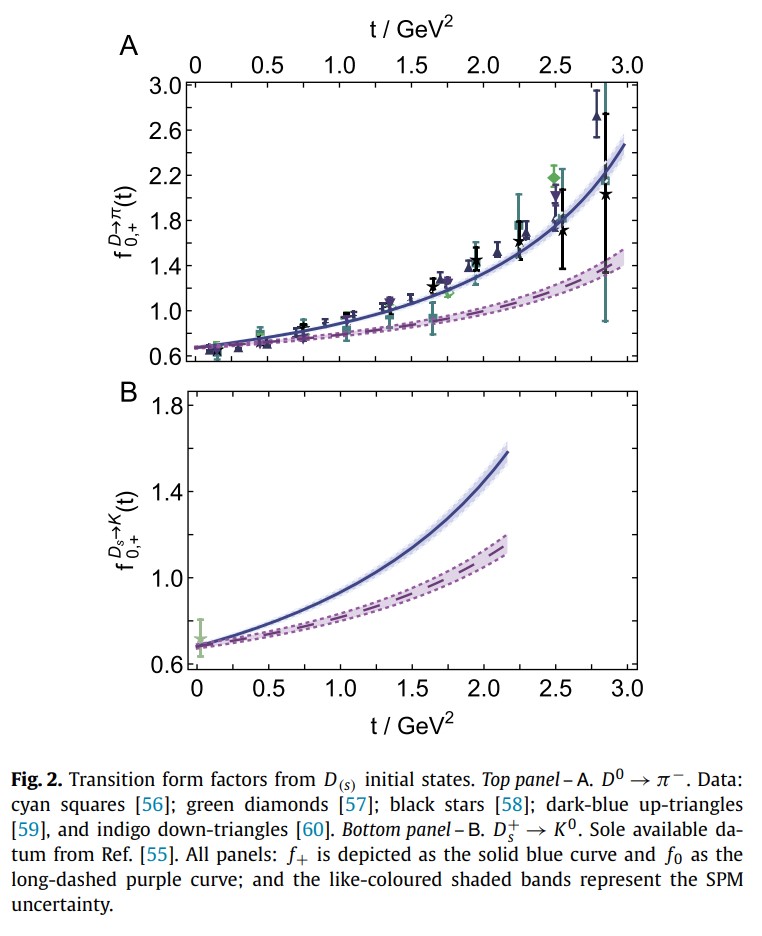 Craig Roberts cdroberts@nju.edu.cn  437  Flavour Physics, the Higgs Boson, and Emergent Mass
51
2023 Oct 10: IHEP Beijing Seminar                                                                              (61)
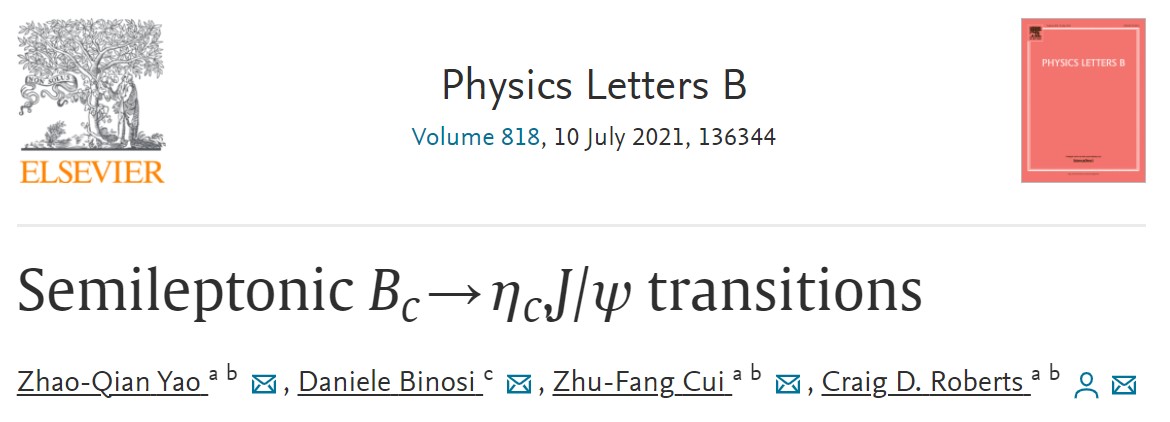 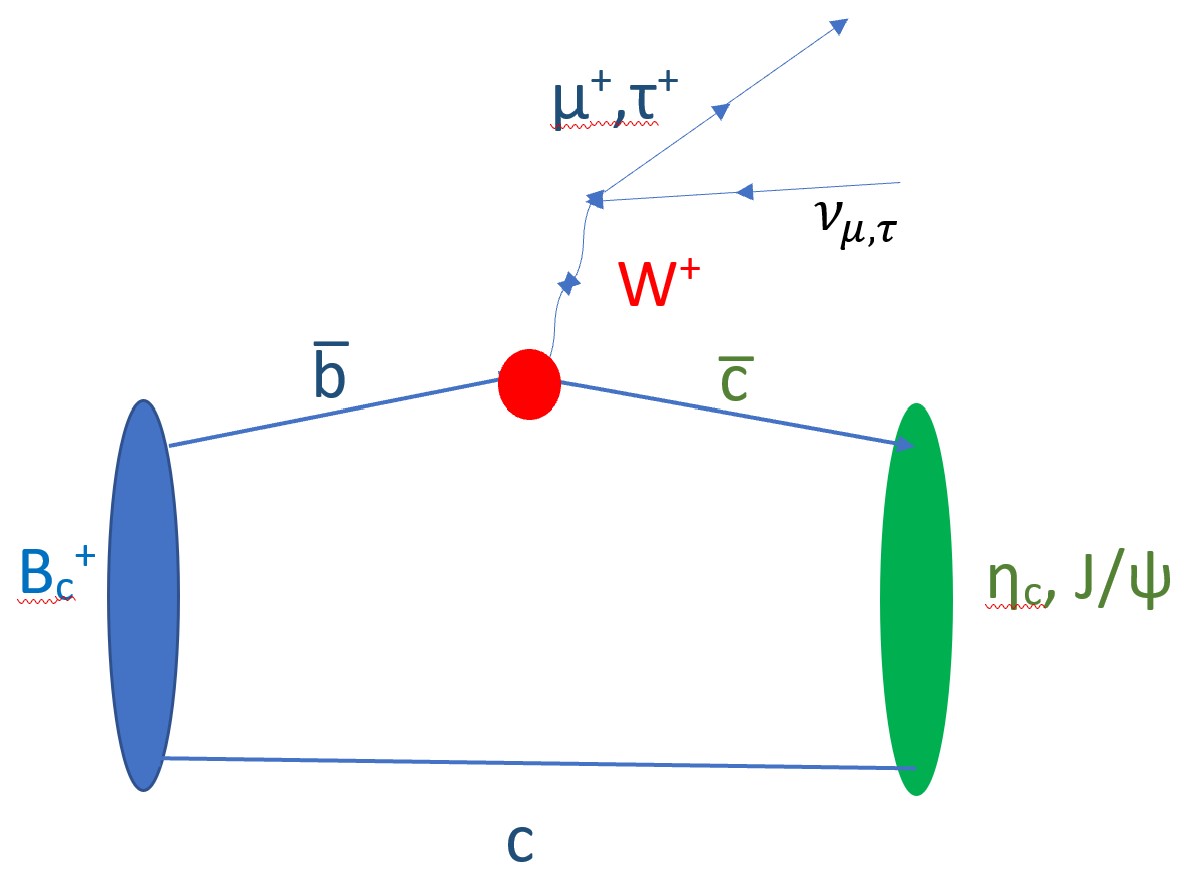 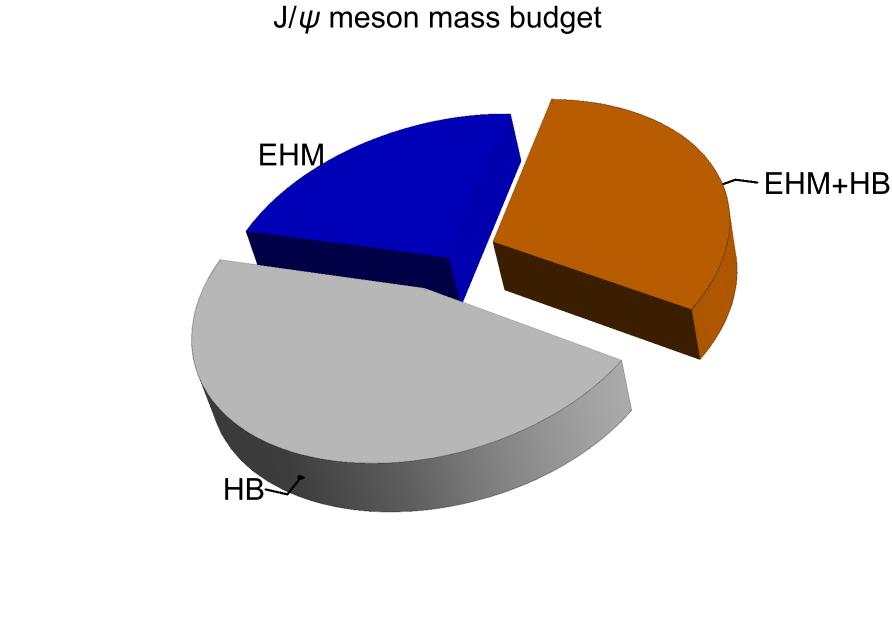 Craig Roberts cdroberts@nju.edu.cn  437  Flavour Physics, the Higgs Boson, and Emergent Mass
52
2023 Oct 10: IHEP Beijing Seminar                                                                              (61)
Semileptonic Bc → ηc , J/ψ transitions, Zhao-Qian Yao, Daniele Binosi, Zhu-Fang Cui and Craig D. Roberts, Phys. Lett. B 818 (2021) 136344/1-7
Craig Roberts cdroberts@nju.edu.cn  437  Flavour Physics, the Higgs Boson, and Emergent Mass
53
2023 Oct 10: IHEP Beijing Seminar                                                                              (61)
Semileptonic Bc → ηc , J/ψ transitions, Zhao-Qian Yao, Daniele Binosi, Zhu-Fang Cui and Craig D. Roberts, Phys. Lett. B 818 (2021) 136344/1-7
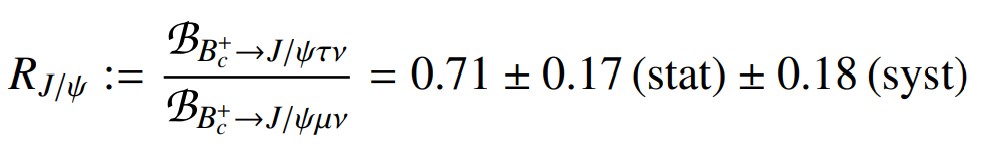 Craig Roberts cdroberts@nju.edu.cn  437  Flavour Physics, the Higgs Boson, and Emergent Mass
54
2023 Oct 10: IHEP Beijing Seminar                                                                              (61)
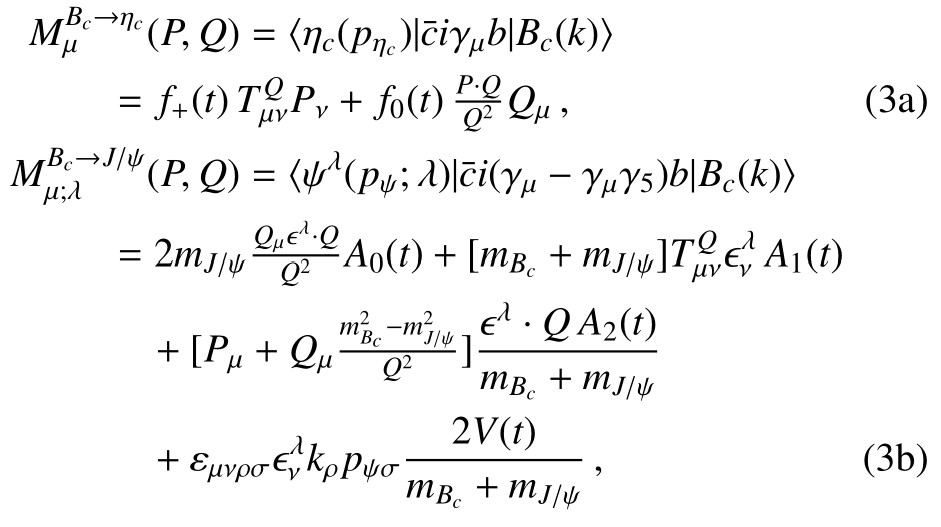 Semileptonic Bc → ηc , J/ψ transitions, Zhao-Qian Yao, Daniele Binosi, Zhu-Fang Cui and Craig D. Roberts, Phys. Lett. B 818 (2021) 136344/1-7
Craig Roberts cdroberts@nju.edu.cn  437  Flavour Physics, the Higgs Boson, and Emergent Mass
55
2023 Oct 10: IHEP Beijing Seminar                                                                              (61)
Semileptonic Bc → ηc , J/ψ transitions, Zhao-Qian Yao, Daniele Binosi, Zhu-Fang Cui and Craig D. Roberts, Phys. Lett. B 818 (2021) 136344/1-7
Craig Roberts cdroberts@nju.edu.cn  437  Flavour Physics, the Higgs Boson, and Emergent Mass
56
2023 Oct 10: IHEP Beijing Seminar                                                                              (61)
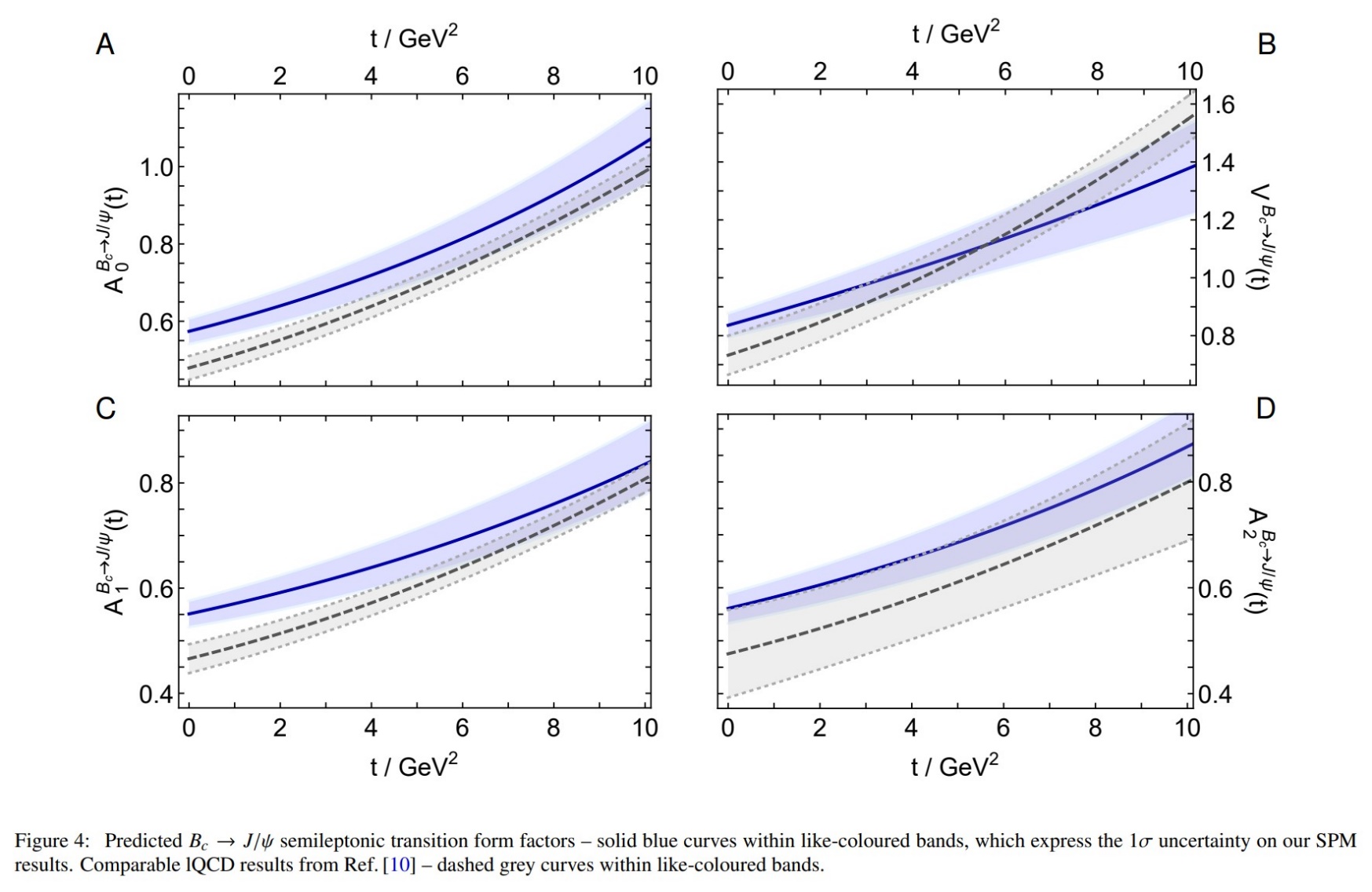 Semileptonic Bc → ηc , J/ψ transitions, Zhao-Qian Yao, Daniele Binosi, Zhu-Fang Cui and Craig D. Roberts, Phys. Lett. B 818 (2021) 136344/1-7
Craig Roberts cdroberts@nju.edu.cn  437  Flavour Physics, the Higgs Boson, and Emergent Mass
57
2023 Oct 10: IHEP Beijing Seminar                                                                              (61)
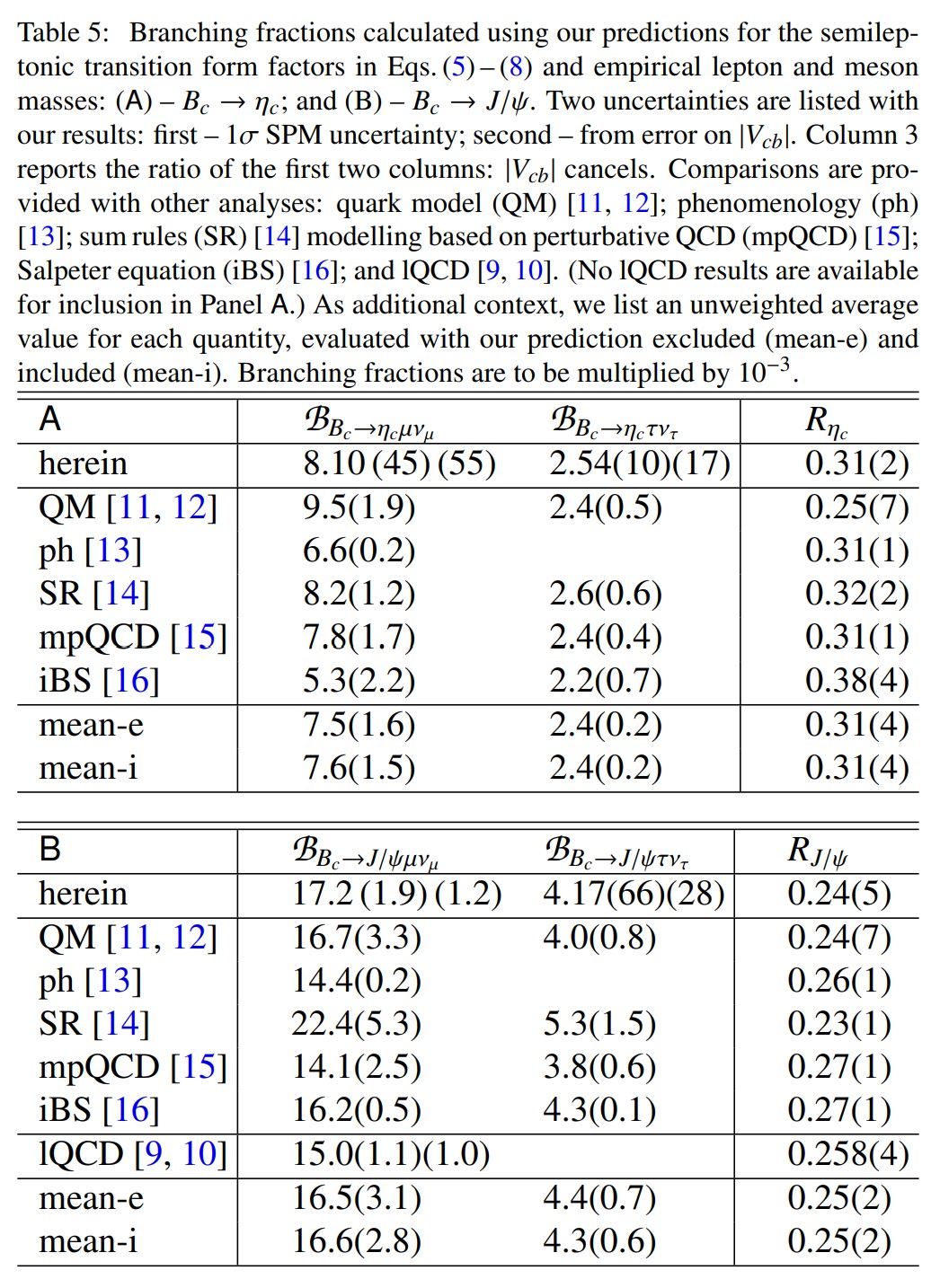 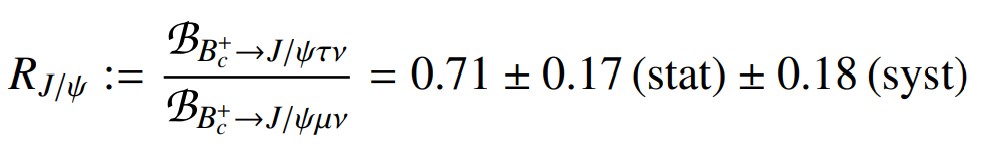 Craig Roberts cdroberts@nju.edu.cn  437  Flavour Physics, the Higgs Boson, and Emergent Mass
58
2023 Oct 10: IHEP Beijing Seminar                                                                              (61)
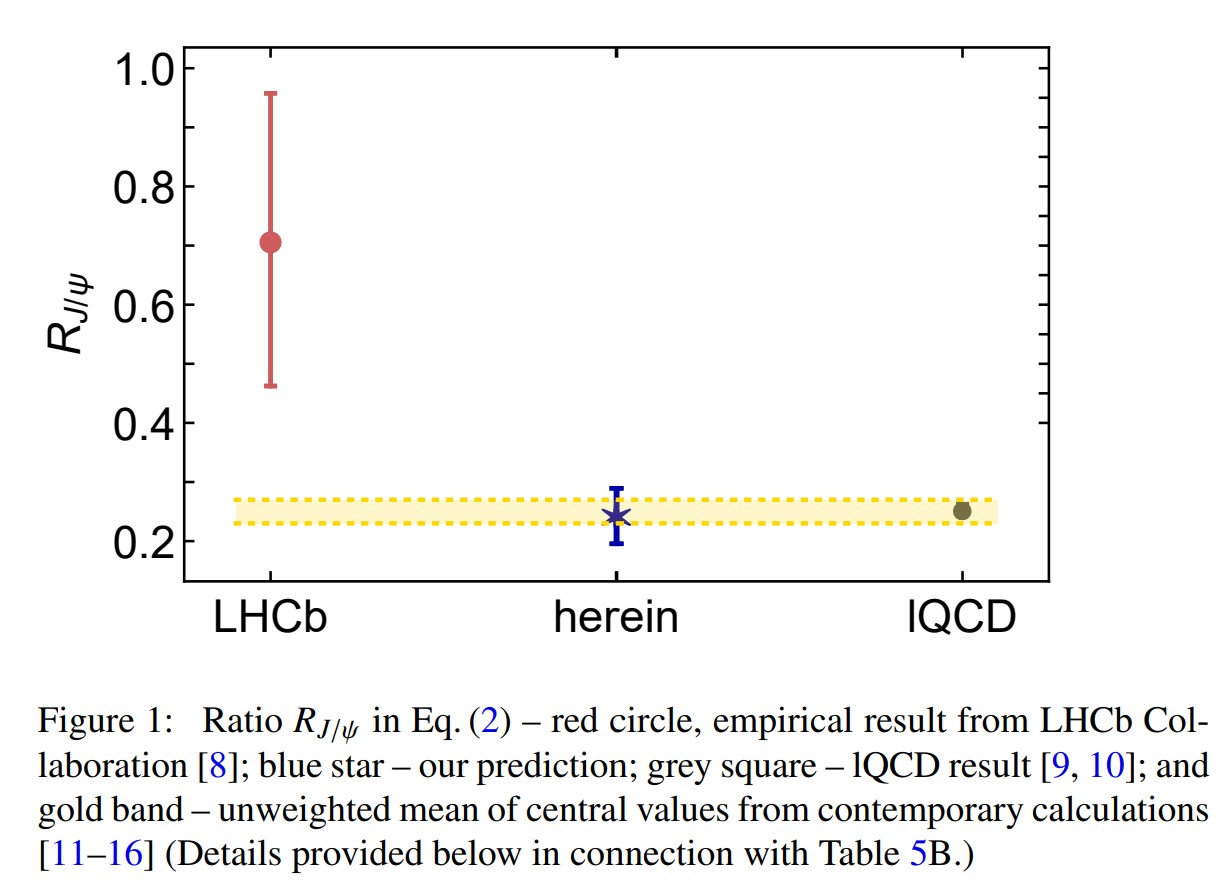 Craig Roberts cdroberts@nju.edu.cn  437  Flavour Physics, the Higgs Boson, and Emergent Mass
59
2023 Oct 10: IHEP Beijing Seminar                                                                              (61)
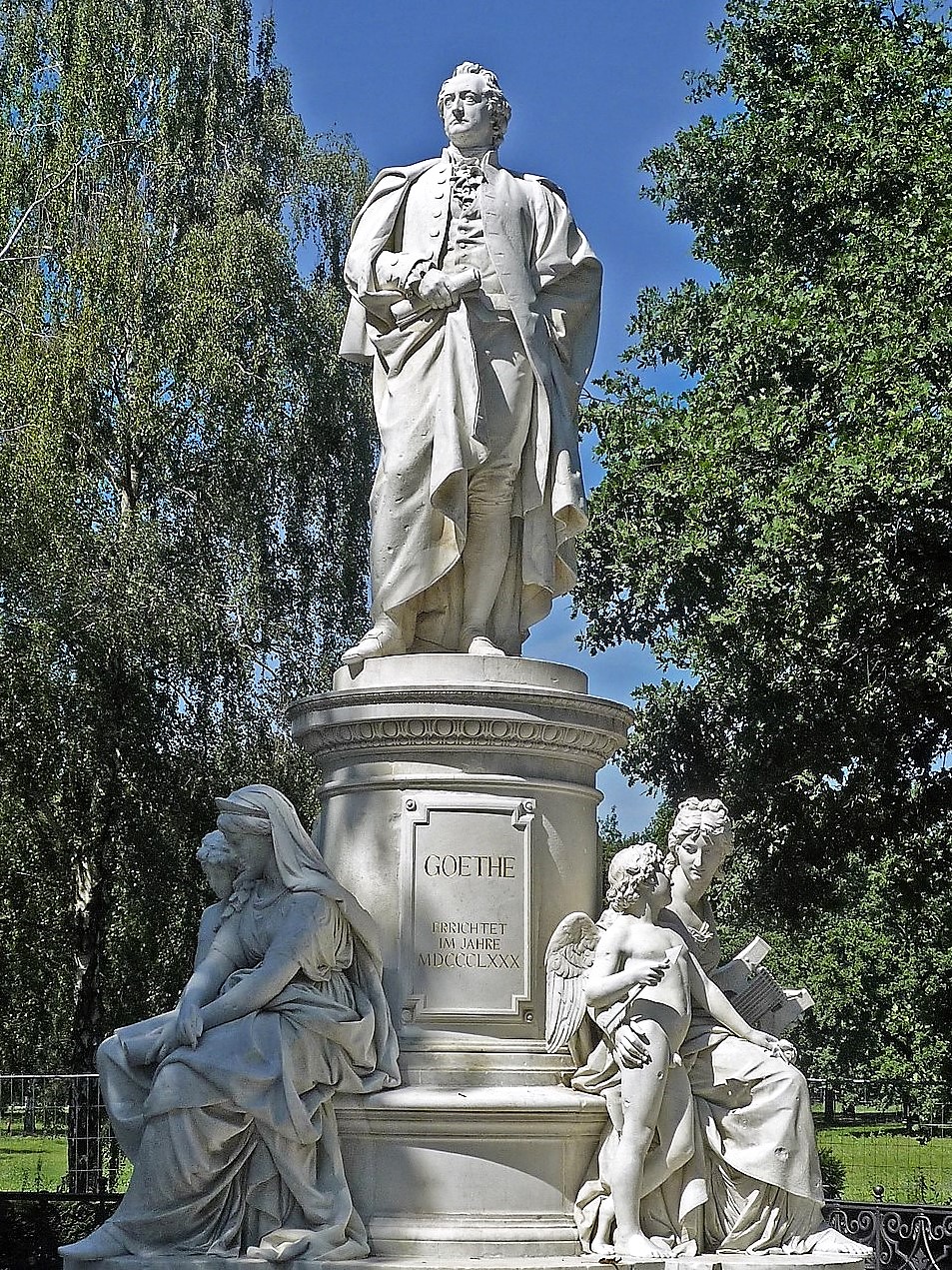 Epilogue
Craig Roberts cdroberts@nju.edu.cn  437  Flavour Physics, the Higgs Boson, and Emergent Mass
60
2023 Oct 10: IHEP Beijing Seminar                                                                              (61)
Epilogue
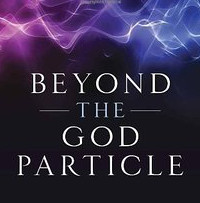 Nature has two sources of mass
Higgs mass-generating mechanism 
          = understood as a phenomenology
Physics and Dynamics of Emergent Hadron Mass
          = much to learn
EHM (probably?) lies within the SM, i.e., in strong QCD
Basic predictions:
Gluons acquire mass ⇒ running coupling saturates on infrared domain, restoring approximate conformal behaviour
Studying evolution of hadron properties with current-quark mass is clear window onto constructive interference between Nature’s two sources of mass
This is a new feature of flavour physics, which adds enormously to its role in searching for physics beyond the Standard Model
Craig Roberts cdroberts@nju.edu.cn  437  Flavour Physics, the Higgs Boson, and Emergent Mass
61
2023 Oct 10: IHEP Beijing Seminar                                                                              (61)
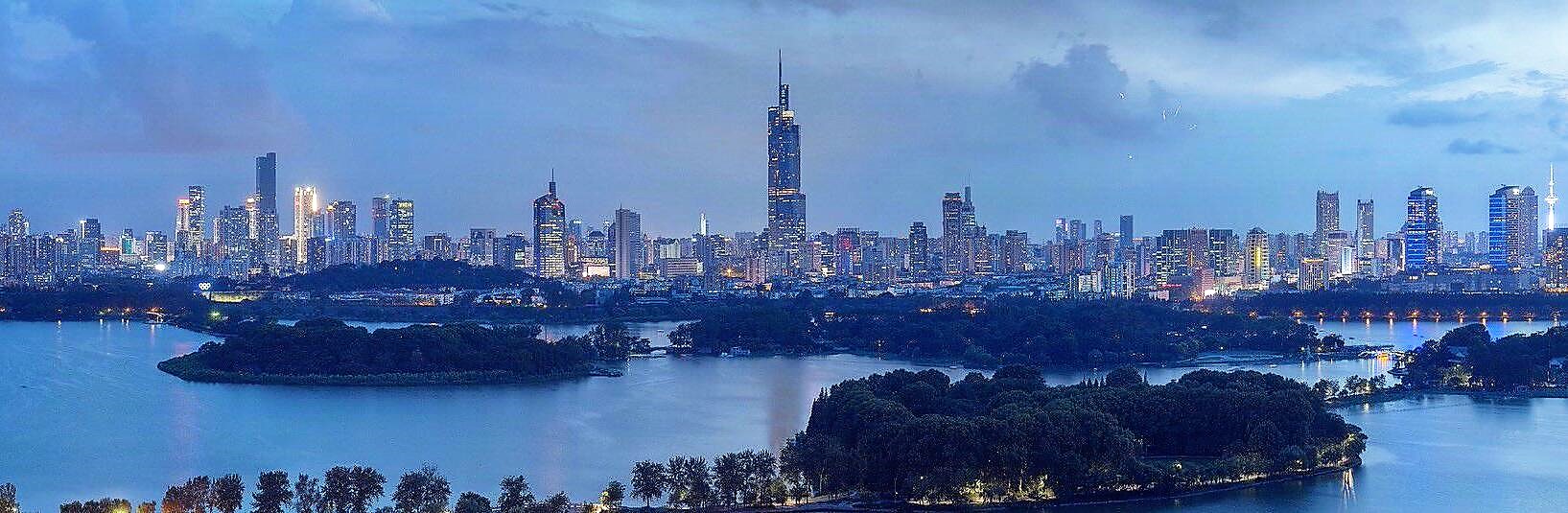 Craig Roberts cdroberts@nju.edu.cn  437  Flavour Physics, the Higgs Boson, and Emergent Mass
There are theories of many things,
But is there a theory of everything?
Thankyou
62
2023 Oct 10: IHEP Beijing Seminar                                                                              (61)
Craig Roberts cdroberts@nju.edu.cn  437  Flavour Physics, the Higgs Boson, and Emergent Mass
63
2023 Oct 10: IHEP Beijing Seminar                                                                              (61)